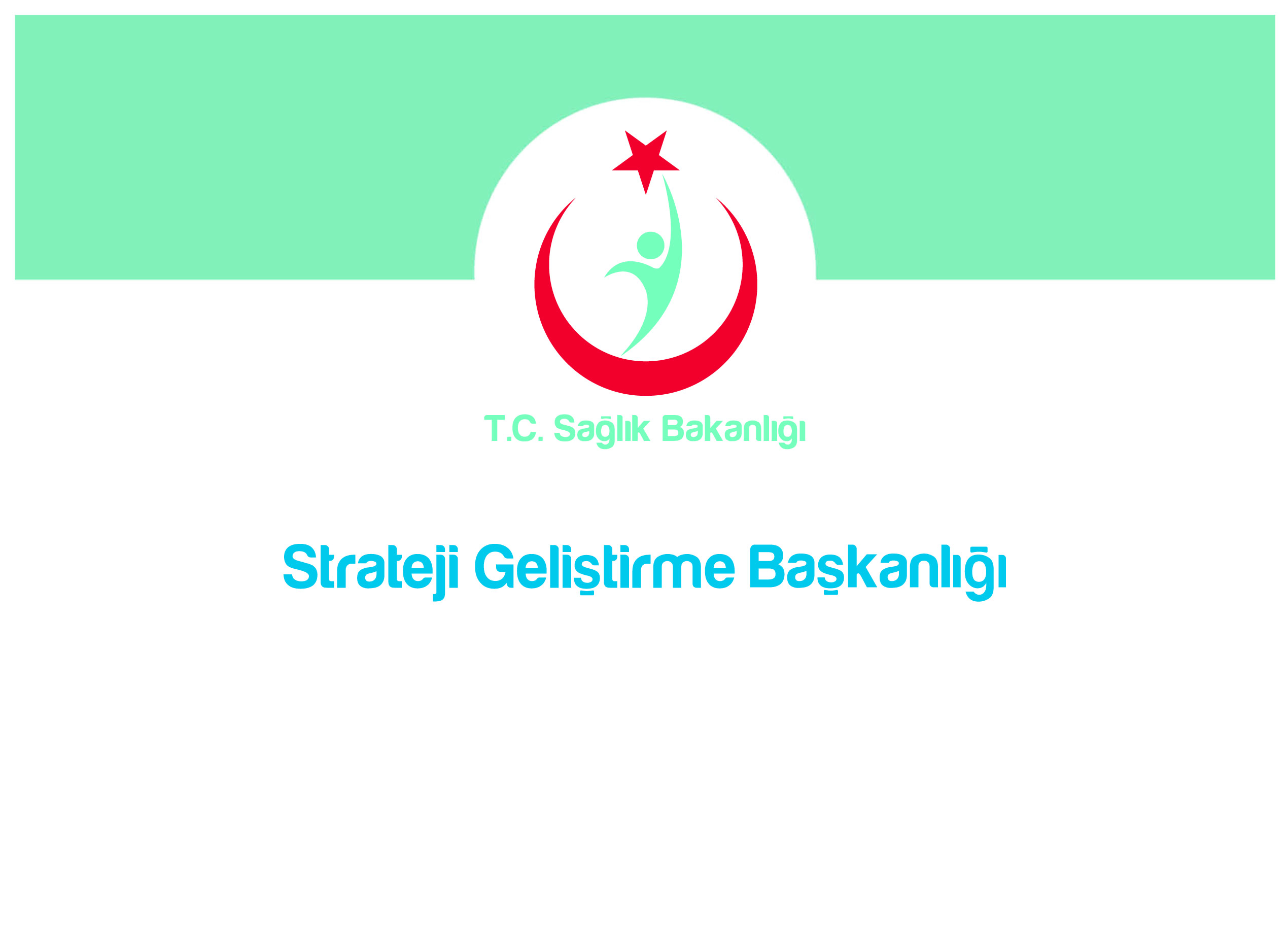 İHALELERE KATILMAKTAN 
YASAKLAMA
Antalya  2018

Mustafa AKTAŞ
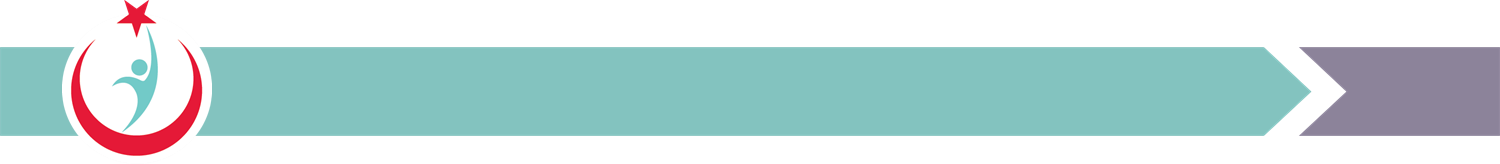 Strateji Geliştirme Başkanlığı
SUNUM PLANI
 A.
4734 Sayılı Kanun (İhale Süreci) İle İlgili Yasaklamalar 
4735 Sayılı Kanun (Sözleşme Süreci) İle İlgili Yasaklamalar
2886 Sayılı Kanun Hükümlerine Göre Yasaklamalar
Doğrudan Temin Alımları İle İlgili Hükümler
Yasaklılık Teyidi İşlemleri
Teminatların Gelir Kaydedilmesi
Yasaklama Taleplerinde Gönderilmesi Gereken Bilgi ve Belgeler
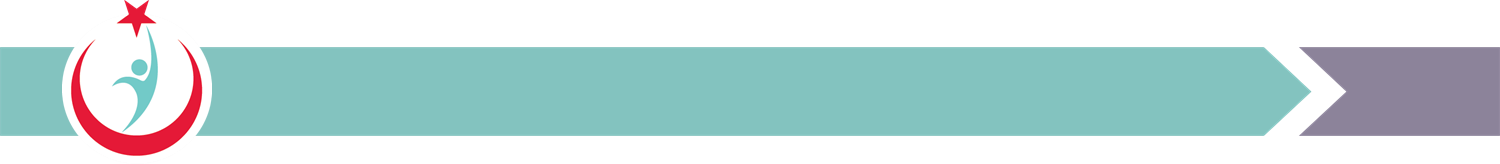 Strateji Geliştirme Başkanlığı
SUNUM PLANI

 Yasaklamayı Gerektirir Durumların İdarelerce Tespiti ve Bildirilmesi 

Cumhuriyet Savcılığına Bildirim
Yasaklama Taleplerinin Bakanlığa Bildirimi
Yasaklama Taleplerinde Gönderilmesi Gereken Bilgi ve Belgeler
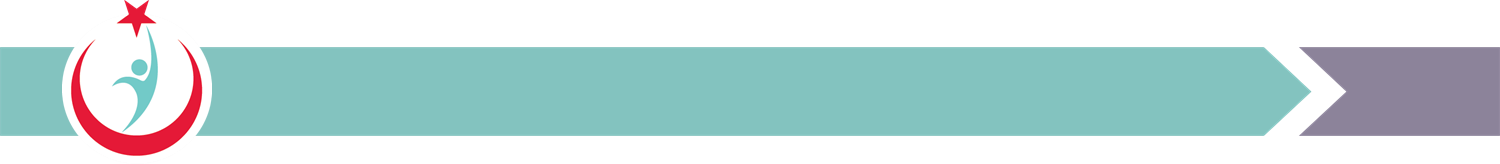 Strateji Geliştirme Başkanlığı
Yasaklamayı Gerektirir Durumların Tespitinde Dikkat Edilecek Hususlar

4734 Sayılı Kanun Kapsamında Yasaklama İşlemlerinde Dikkat Edilecek Hususlar
4735 Sayılı Kanun Kapsamında Yasaklama İşlemlerinde Dikkat Edilecek Hususlar
2886 Sayılı Kanun Kapsamında Yasaklama İşlemlerinde Dikkat Edilecek Hususlar
SUNUM PLANI
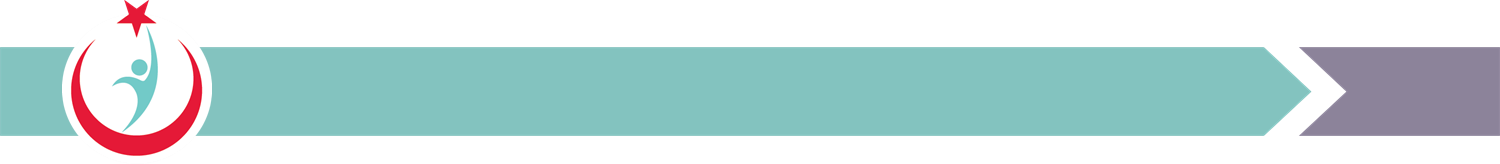 Strateji Geliştirme Başkanlığı
İHALELERE KATILMAKTAN YASAKLAMALARA İLİŞKİN YASAL DAYANAKLAR
4734 sayılı Kamu İhale Kanunu, 
4735 sayılı Kamu İhale Sözleşmeleri Kanunu,
2886 sayılı Devlet İhale Kanunu,
Hazine Taşınmazlarının İdaresi Hakkında Yönetmelik
Hükümlerinde;
İhale sürecinde ve/veya sözleşmenin uygulanması sırasında bazı fiil veya davranışlarda bulunmanın yasak olduğu ve bu yasak fiil veya davranışlarda bulunanlar hakkında nasıl bir yaptırım uygulanacağı belirtilmiş olup bu yaptırımlardan  biri de ihalelere katılmaktan yasaklama işlemidir.
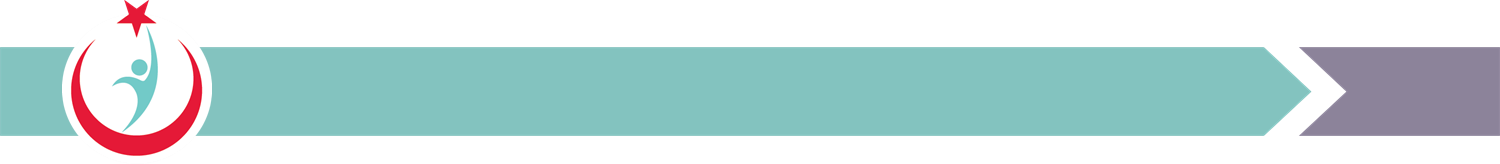 Strateji Geliştirme Başkanlığı
A.1. 4734 Sayılı Kanun ile İlgili Yasaklamalar
Kanunun 17 nci maddesinde  ihalelerde bulunulması yasak olan fiil veya davranışlar sayılmış olup; anılan Kanunun 58 inci maddesinde ise bu yasak fiil veya davranışlarda bulunanlar hakkında ihalelere katılmaktan yasaklama kararı verileceği belirtilmiştir.
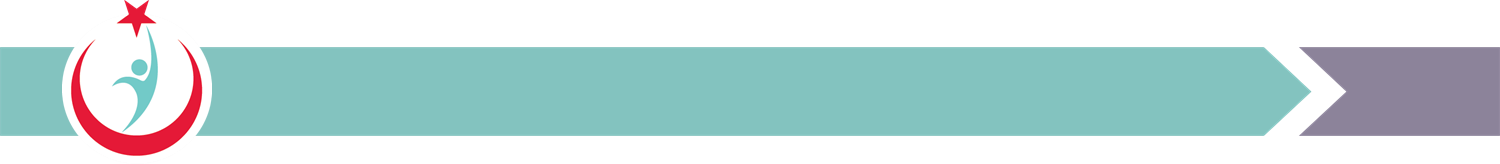 Strateji Geliştirme Başkanlığı
A.1. 4734 Sayılı Kanun ile İlgili Yasaklamalar
Madde 17- İhalelerde aşağıda belirtilen fiil veya davranışlarda bulunmak yasaktır:
	a) Hile, vaat, tehdit, nüfuz kullanma, çıkar sağlama, anlaşma, irtikap, rüşvet suretiyle veya başka yollarla ihaleye ilişkin işlemlere fesat karıştırmak veya buna teşebbüs  etmek. 
	b) İsteklileri tereddüde düşürmek, katılımı engellemek, isteklilere anlaşma teklifinde bulunmak veya teşvik etmek, rekabeti veya ihale kararını etkileyecek davranışlarda bulunmak.
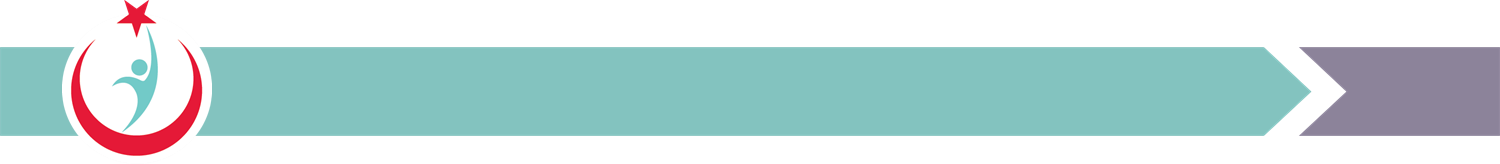 Strateji Geliştirme Başkanlığı
A.1. 4734 Sayılı Kanun ile İlgili Yasaklamalar
Madde 17- İhalelerde aşağıda belirtilen fiil veya davranışlarda bulunmak yasaktır:
	c) Sahte belge veya sahte teminat düzenlemek, kullanmak veya bunlara teşebbüs etmek. 
	d) Alternatif teklif verebilme halleri dışında, ihalelerde bir istekli tarafından kendisi veya başkaları adına doğrudan veya dolaylı olarak, asaleten ya da vekaleten birden fazla teklif vermek.
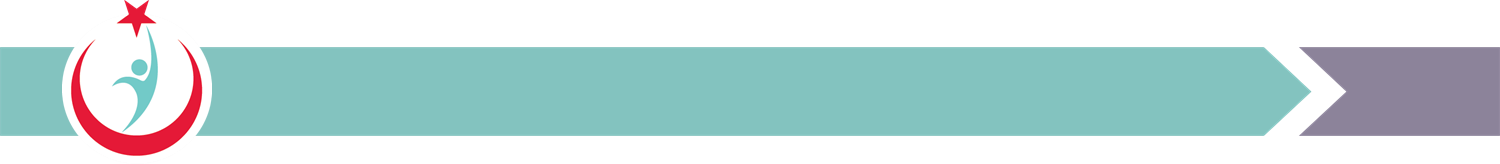 Strateji Geliştirme Başkanlığı
A.1. 4734 Sayılı Kanun ile İlgili Yasaklamalar
Madde 17- İhalelerde aşağıda belirtilen fiil veya davranışlarda bulunmak yasaktır:
	e) 11 inci maddeye göre ihaleye katılamayacağı belirtildiği halde ihaleye katılmak.
	Bu yasak fiil veya davranışlarda bulunanlar hakkında bu Kanunun Dördüncü Kısmında belirtilen hükümler uygulanır.
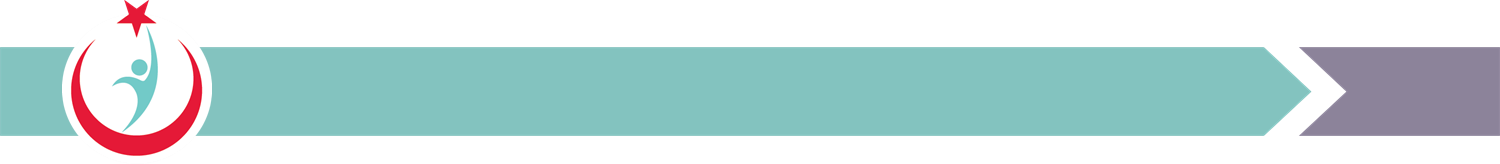 Strateji Geliştirme Başkanlığı
A.1. 4734 Sayılı Kanun ile İlgili Yasaklamalar
4734 sayılı Kanunun 58 inci maddesinde, usulüne göre sözleşme yapmayanlar hakkında,
Çerçeve Anlaşma İhaleleri Uygulama Yönetmeliğinin 41 inci maddesinde, usulüne göre çerçeve anlaşma imzalamayanlar hakkında,
4734 sayılı Kanunun Ek-2 nci maddesi ile Çerçeve Anlaşma İhaleleri Uygulama Yönetmeliğinin 43 üncü maddesinde, münferit sözleşme imzalamayanlar hakkında,
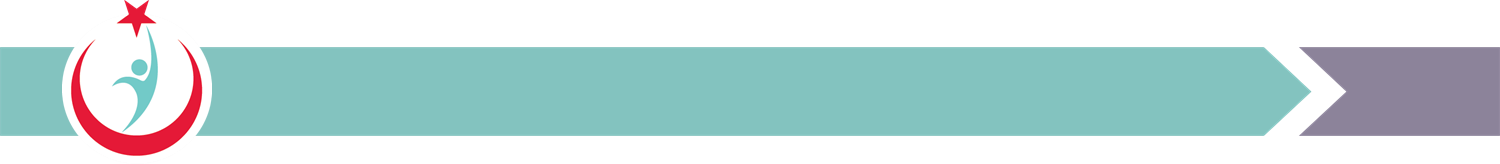 Strateji Geliştirme Başkanlığı
A.1. 4734 Sayılı Kanun ile İlgili Yasaklamalar
4734 sayılı Kanunun 59 uncu maddesinde, taahhüt tamamlandıktan ve kabul işlemi yapıldıktan sonra tespit edilmiş olsa dahi, ihale sürecinde 17 nci maddede belirtilen fiil veya davranışlarda bulunanlar hakkında,
4734 sayılı Kanunun 61 inci maddesinde belirtilen hususların aksine hareket edenler hakkında (Bilgi ve belgeleri açıklama yasağı), ihalelere katılmaktan yasaklama kararı verileceği belirtilmiştir.
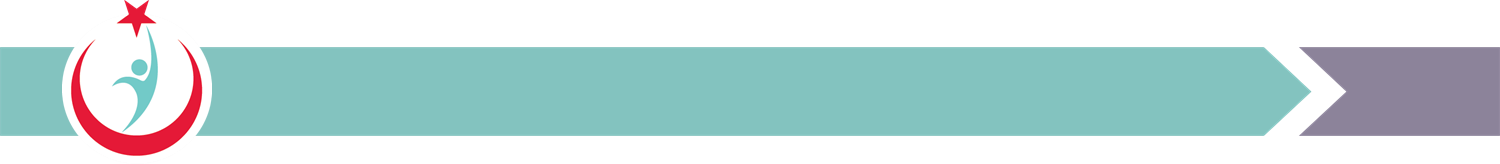 Strateji Geliştirme Başkanlığı
A.1. 4734 Sayılı Kanunun ile İlgili Yasaklamalar
Sonuç olarak;

Sözleşme, münferit sözleşme ve çerçeve anlaşma yapmayanlar hakkında altı aydan az olmamak üzere bir yıla kadar, 
4734 sayılı Kanunun diğer maddelerinde belirtilen yasak fiil veya davranışlarda bulunanlar hakkında bir yıldan az olmamak üzere iki yıla kadar, 
ihalelere katılmaktan yasaklama kararı verilir.
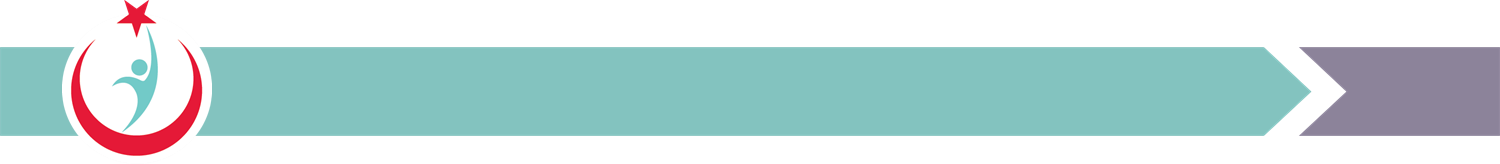 Strateji Geliştirme Başkanlığı
A.2. 4735 Sayılı Kanun ile İlgili Yasaklamalar
4735 sayılı Kanunun 19 uncu maddesinde, yüklenicinin sözleşmeyi feshetmesi halinde, 
4735 sayılı Kanunun 20 nci maddesinde, idarenin sözleşmeyi feshetmesi hallerinde,
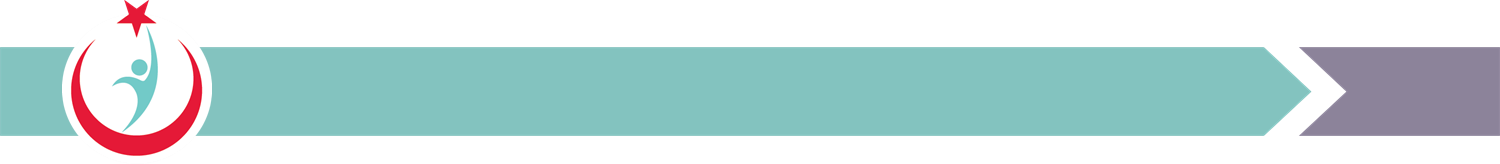 Strateji Geliştirme Başkanlığı
A.2. 4735 Sayılı Kanun ile İlgili Yasaklamalar
Sözleşmeden önceki yasak fiil veya davranışlar nedeniyle 4735 sayılı Kanunun 21 inci maddesi gereğince sözleşmesi feshedilen yüklenici hakkında,
4735 sayılı Kanunun 25 inci maddesinde sözleşmenin uygulanması sırasında bulunulması yasak olan fiil ve davranışlar sıralanmış, anılan Kanunun 26 ncı maddesinde ise bu yasak fiil veya davranışlarda bulunanlar hakkında ihalelere katılmaktan yasaklama kararı verileceği belirtilmiştir.
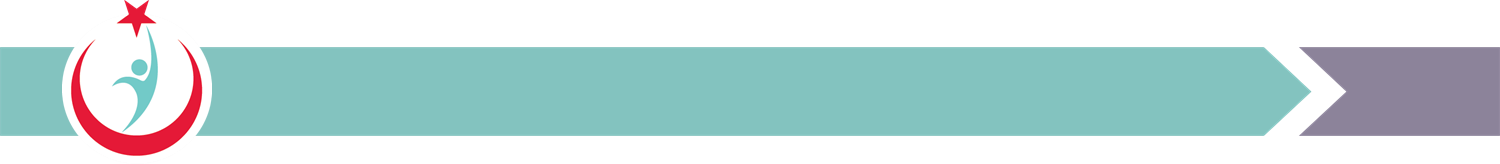 Strateji Geliştirme Başkanlığı
A.2. 4735 Sayılı Kanun ile İlgili Yasaklamalar
Yasak fiil ve davranışlar
        Madde 25- Sözleşmenin uygulanması sırasında aşağıda belirtilen fiil veya davranışlarda bulunmak yasaktır:
        a) Hile, vaat, tehdit, nüfuz kullanma, çıkar sağlama, anlaşma, irtikap, rüşvet suretiyle veya başka yollarla sözleşmeye ilişkin işlemlere fesat karıştırmak veya buna teşebbüs  etmek. 
        b) Sahte belge düzenlemek, kullanmak veya bunlara teşebbüs etmek.
        c) Sözleşme konusu işin yapılması veya teslimi sırasında hileli malzeme, araç veya usuller kullanmak, fen ve sanat kurallarına aykırı, eksik, hatalı veya kusurlu imalat yapmak.
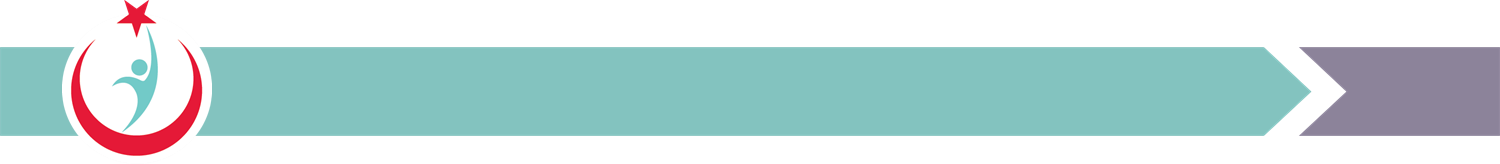 Strateji Geliştirme Başkanlığı
A.2. 4735 Sayılı Kanun ile İlgili Yasaklamalar
Yasak fiil ve davranışlar
        Madde 25- Sözleşmenin uygulanması sırasında aşağıda belirtilen fiil veya davranışlarda bulunmak yasaktır:
        d) Taahhüdünü yerine getirirken idareye zarar vermek. 
        e) Bilgi ve deneyimini idarenin zararına kullanmak veya 29 uncu madde hükümlerine aykırı hareket etmek. 
        f) Mücbir sebepler dışında, ihale dokümanı ve sözleşme hükümlerine uygun olarak taahhüdünü yerine getirmemek.
        g) Sözleşmenin 16 ncı madde hükmüne aykırı olarak devredilmesi veya devir alınması.
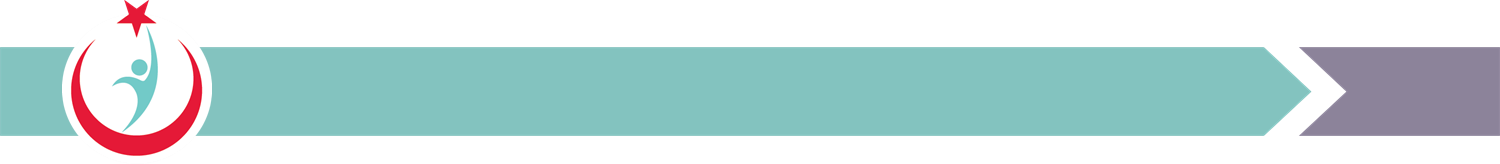 Strateji Geliştirme Başkanlığı
A.2. 4735 Sayılı Kanun ile İlgili Yasaklamalar
4735 sayılı Kanunun 27 nci maddesinde, iş tamamlandıktan ve kabul işlemi yapıldıktan sonra tespit edilmiş olsa dahi, sözleşmenin uygulanması sırasında 25 inci maddede belirtilen yasak fiil veya davranışlarda bulunanlar hakkında,

4735 sayılı Kanunun 29 uncu maddesinde belirtilen hususların (Bilgi ve belgeleri açıklama yasağı) aksine hareket edenler hakkında,
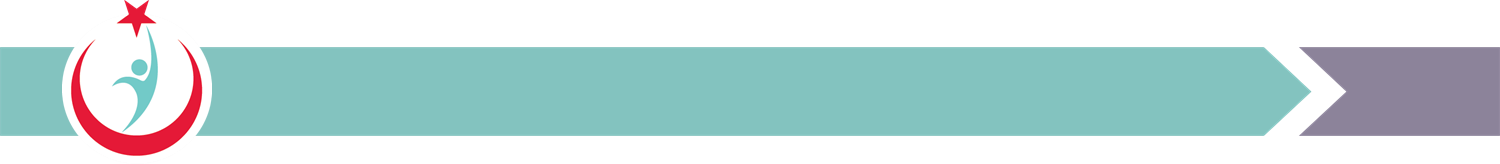 Strateji Geliştirme Başkanlığı
A.2. 4735 Sayılı Kanun ile İlgili Yasaklamalar
4735 sayılı Kanunun;
30 uncu maddesinde Yapım İşlerinde Yüklenicilerin ve Alt Yüklenicilerin, 
32 nci maddesinde Danışmanlık Hizmet Sunucularının,
33 üncü maddesinde Tedarikçilerin,
34 üncü maddesinde Hizmet Sunucularının,
Sorumluluklarından bahsedilerek aksine hareket edenler hakkında, ihalelere katılmaktan yasaklama kararı verileceği belirtilmektedir.
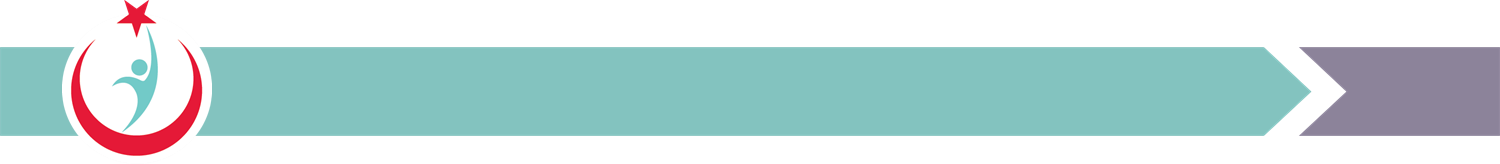 Strateji Geliştirme Başkanlığı
A.2. 4735 Sayılı Kanun ile İlgili Yasaklamalar
Sonuç olarak; 
Sözleşmenin uygulanması sürecinde bahsedilen yasak fiil ve davranışlarda bulundukları tespit edilenler hakkında, bir yıldan az olmamak üzere iki yıla kadar, ihalelere katılmaktan yasaklama kararı verilir.
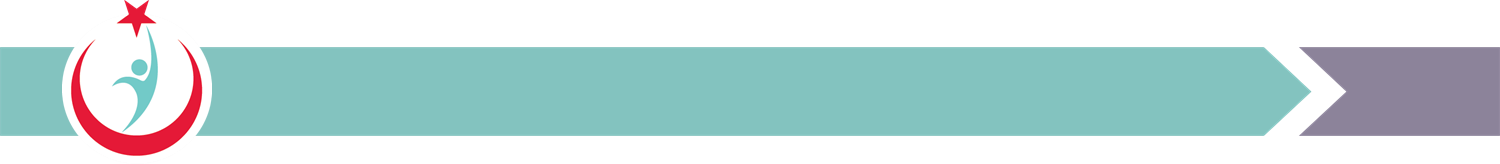 Strateji Geliştirme Başkanlığı
A.3. 2886 Sayılı Kanunda Yer Alan Yasaklamalar
4734 sayılı Kamu İhale Kanunu yürürlüğe girdikten sonra 2886 sayılı Devlet İhale Kanununun bir takım hükümleri yürürlükten kaldırılmıştır. Kamu İhale Kanunu kapsamındaki ihaleler dışındaki; kiralama, taşınır ve taşınmaz mal satışı ile ilgili iş ve işlemlerde 2886 sayılı Kanun hükümleri uygulanmaktadır. 
2886 sayılı Kanunun 83 üncü maddesinde ihale işlemlerinin hazırlanması, yürütülmesi ve sonuçlandırılması sırasında yasak olan fiil ve davranışlar sıralanmıştır.
Anılan Kanunun 84 üncü maddesinin birinci fıkrasında ise bu yasak fiil ve davranışlarda bulunanlar hakkında bütün ihalelere katılmaktan yasaklama kararı verileceği öngörülmüştür.
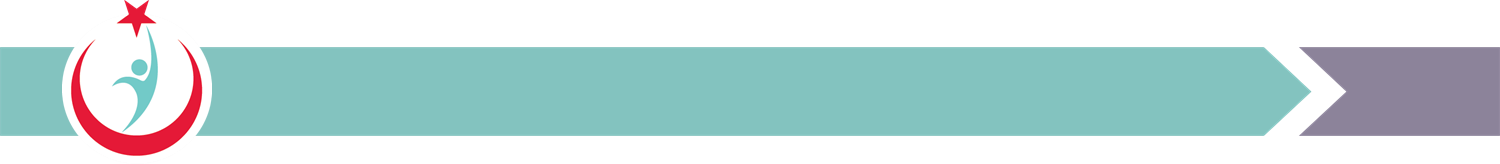 Strateji Geliştirme Başkanlığı
A.3. 2886 Sayılı Kanunda Yer Alan Yasaklamalar
2886 Sayılı Kanunun 84 üncü maddesinin üçüncü fıkrası ile Hazine Taşınmazlarının İdaresi Hakkında Yönetmeliğin 91 inci maddesinde ise:
Üzerine ihale yapıldığı halde usulüne göre sözleşme yapmayan istekliler,
Sözleşme yapıldıktan sonra taahhüdünden vazgeçen ve mücbir sebepler dışında taahhüdünü sözleşme ve şartname hükümlerine uygun olarak yerine getirmeyen müteahhit veya müşteriler, 
Hakkında Bakanlık tarafından, haklarında bir yıla kadar sadece Bakanlık tarafından yapılan ihalelere katılmaktan yasaklama kararı verileceği belirtilmiştir.
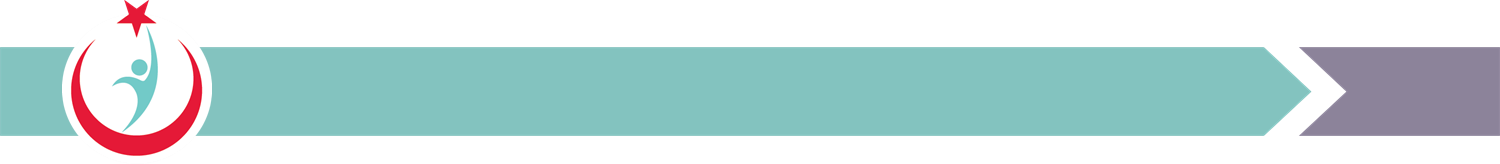 Strateji Geliştirme Başkanlığı
A.4. Doğrudan Temin Alımları ile İlgili Yasaklama İşlemleri
Doğrudan temin bir ihale usulü değildir. Bu yüzden doğrudan temin yoluyla yapılan alımlarda ihalelere katılmaktan yasaklama kararı verilebilmesi mümkün değildir. 
Ancak doğrudan temin usulüyle yapılan alımlarda Türk Ceza Kanununa göre suç teşkil eden yasak fiil veya davranışların tespiti halinde bu fiil veya davranışlar için ceza sorumluluğuna ilişkin hükümlerin uygulanması gerekir.
 (Kamu İhale Genel Tebliği – Madde 28.1.10.)
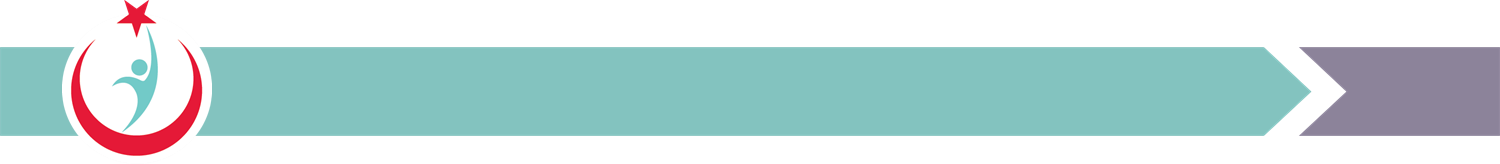 Strateji Geliştirme Başkanlığı
A.4. Doğrudan Temin Alımları ile İlgili Yasaklama İşlemleri
Doğrudan temin yoluyla alım yapılması halinde alım yapılacak kişi ya da firmanın ihalelere katılmaktan yasaklı olup olmadığı teyit ettirilmeyecektir. 
Ancak, anılan Kanunun 22 nci maddesinin (d) bendinde belirtilen parasal limit dahilinde yapılan alımlarda, alım yapılacak gerçek veya tüzel kişinin Kurumun internet sayfasındaki yasaklılar listesinde bulunup bulunmadığının kontrol edilmesi ve yasaklı olduğunun belirlenmesi durumunda, söz konusu kişiden alım yapılmaması gerekmektedir. 
 (Kamu İhale Genel Tebliği 30.5.4 )
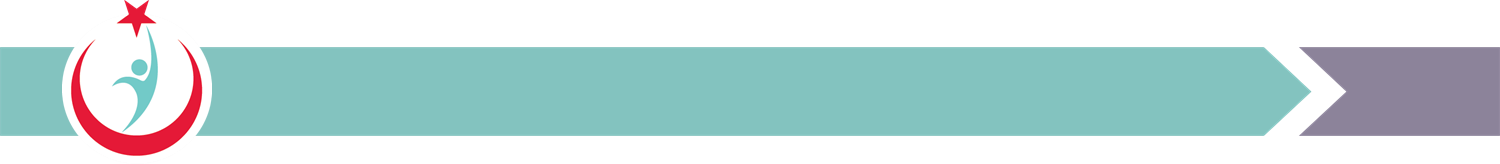 Strateji Geliştirme Başkanlığı
A.5. Yasaklılık Teyidi İşlemleri
Başvuru veya ihale tarihi itibariyle tüm aday ve istekliler için,
İhale kararı ihale yetkilisince onaylanmadan önce ihale üzerinde kalan istekli ve varsa ekonomik açıdan en avantajlı ikinci teklif sahibi için,
Sözleşmenin imzalanacağı tarihte ise sadece ihale üzerinde kalan istekli için ihalelere katılmaktan yasaklı olup olmadığı sorgulanacak ve Kurumdan teyit ettirilecektir.
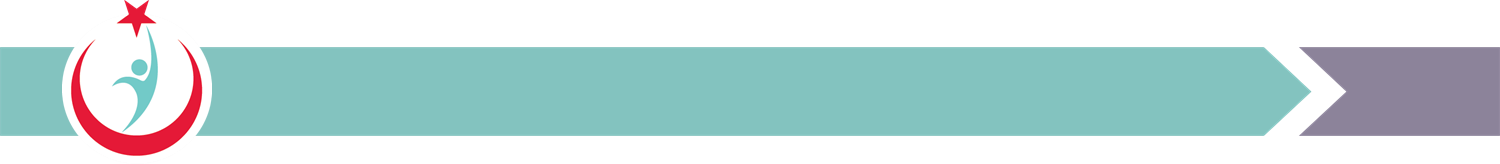 Strateji Geliştirme Başkanlığı
A.5. Yasaklılık Teyidi İşlemleri
Çerçeve Anlaşma ihalelerinde: 
İhale kararı onaylanmadan önce listeye alınan isteklilerin tamamı için,
Anlaşmanın imzalanacağı tarihte ise kendisiyle çerçeve anlaşma imzalanacak olan istekliler için yasaklılık sorgulaması yapılacaktır.

(Çerçeve Anlaşma İhaleleri Uygulama Yönetmeliği Madde 40)
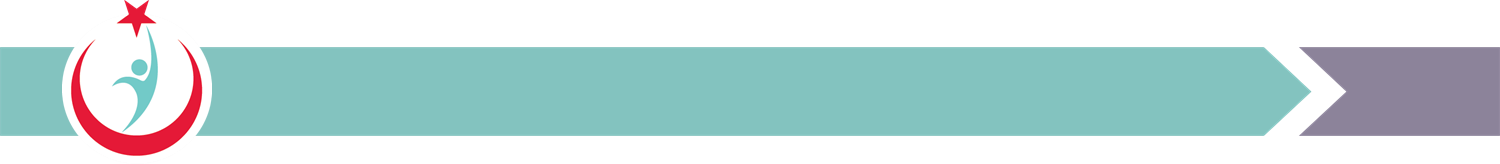 Strateji Geliştirme Başkanlığı
A.5. Yasaklılık Teyidi İşlemleri
Münferit Alımlarda ise: 
Teklif vermek üzere davet edilmeden önce Çerçeve listesinde yer alan tüm istekliler için,  (Çerçeve Anlaşma İhaleleri Uygulama Yönetmeliği -              Madde 43.) 
Son teklif verme tarihi itibariyle teklif veren istekliler için, 
(Kamu İhale Genel Tebliği - Madde 91.5.)
Münferit sözleşmenin imzalanacağı tarihte ise sözleşme imzalanacak olan istekli için yasaklılık sorgulaması yapılması zorunludur. 
(Çerçeve Anlaşma İhaleleri Uygulama Yönetmeliği Madde - 43.)
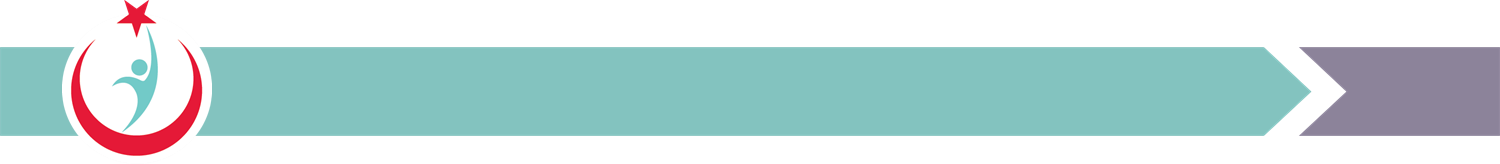 Strateji Geliştirme Başkanlığı
A.5. Yasaklılık Teyidi İşlemleri
Yasaklılık teyidi yapılırken: 
Aday ve isteklilerin kendileri,
Şahıs şirketi ortakları
Tüzel kişi aday veya isteklilerin % 50’den fazla hissesine sahip ortakları
Başvuru veya teklifi ya da sözleşmeyi imzalayan, başka bir ifade ile ihaleye katılan vekil ve temsilcileri hakkında yasaklılık sorgulaması yapılacaktır.
(Kamu İhale Genel Tebliği 30.5)
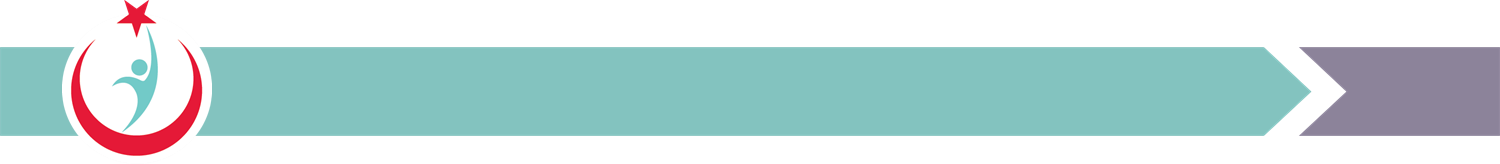 Strateji Geliştirme Başkanlığı
A.6. Haklarında Yasaklama Verilen Gerçek veya Tüzel Kişiler
Haklarında yasaklama kararı verilenlerin;
Şahıs şirketi olması halinde şirket ortaklarının tamamı hakkında,
Sermaye şirketi olması halinde sermayesinin yarısından fazlasına sahip olan gerçek veya tüzel kişi ortakları hakkında, yasaklama kararı verilir.
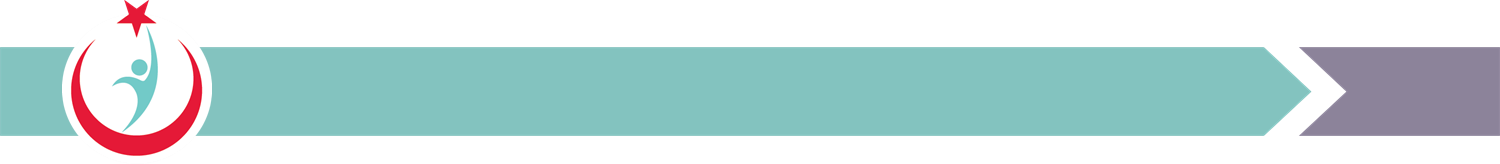 Strateji Geliştirme Başkanlığı
A.6. Haklarında Yasaklama Verilen Gerçek veya Tüzel Kişiler
Yasaklama kararı verilenlerin gerçek veya tüzel kişi olması durumuna göre; 
Ayrıca bir şahıs şirketinde ortak olmaları halinde bu şahıs şirketi hakkında, 
Sermaye şirketinde ortak olmaları halinde ise sermayesinin yarısından fazlasına sahip olmaları kaydıyla bu sermaye şirketi hakkında da yasaklama kararı verilir.
(4735 Sayılı Kanun – Madde 26.)
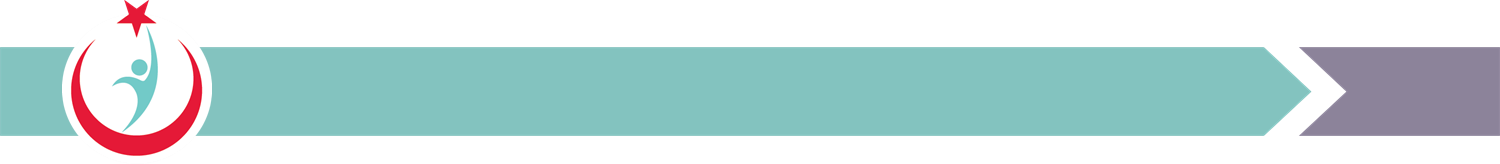 Strateji Geliştirme Başkanlığı
A.7. Teminatların Gelir Kaydedileceği Durumlar
Geçici Teminatın Gelir Kaydedileceği Durumlar:
Teklifin esasını değiştirecek nitelikte olmaması kaydıyla, belgelerde yer alan bilgi eksikliğinin idarece belirlenen sürede istekli tarafından tamamlanmaması,
4734 sayılı Kamu İhale Kanununun 10 uncu maddesi kapsamında istenilen belgelerden; 
İstekli tarafından gerçeğe aykırı hususlar içeren taahhütname sunulması,
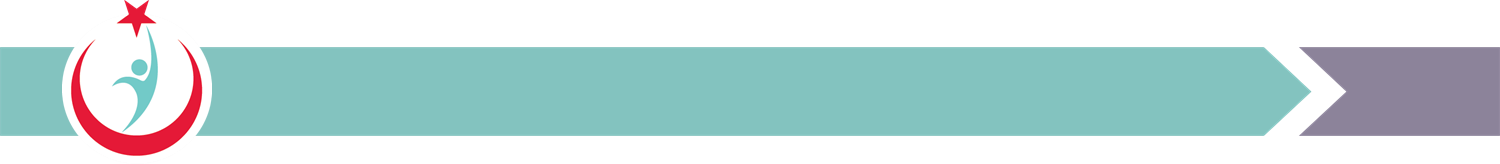 Strateji Geliştirme Başkanlığı
A.7. Teminatların Gelir Kaydedileceği Durumlar
İsteklilerin taahhüt edilen duruma aykırı hususlarının bulunduğunun anlaşılması (sosyal güvenlik prim veya vergi borcu bulunması gibi),
İhaleye katılamayacaklar arasında sayılanlardan olduğu halde ihaleye katılınmış olması,
İhaleyi kazanan istekli veya ikinci en avantajlı teklif sahibinin Kanunda belirtilen sürede kesin teminatını vermemesi ve sözleşmeyi imzalamaması durumlarında geçici teminat iade edilmeyerek gelir kaydedilir.
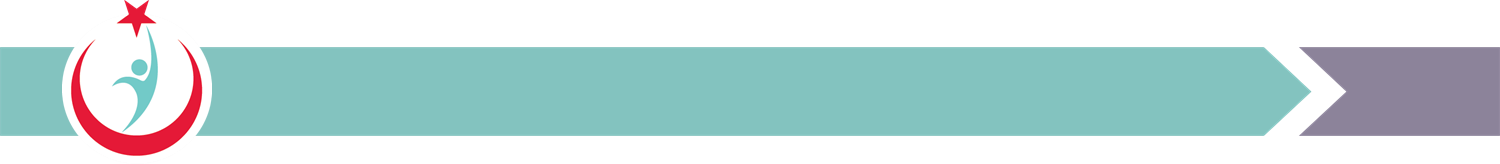 Strateji Geliştirme Başkanlığı
A.7. Teminatların Gelir Kaydedileceği Durumlar
Ancak 4734 sayılı Kanunun 17 nci maddesinin (a), (b), (c) ve (d) bentleri kapsamında verilen yasaklama kararlarında geçici teminatlar gelir kaydedilmeyecek olup, sadece 17 nci maddenin (e) bendi kapsamında verilen yasaklama kararlarında geçici teminat gelir kaydedilecektir.
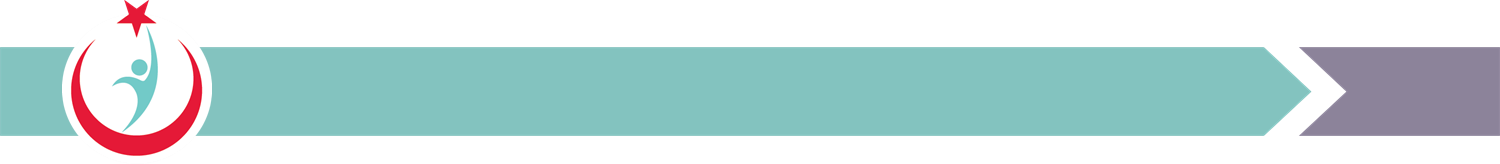 Strateji Geliştirme Başkanlığı
A.7. Teminatların Gelir Kaydedileceği Durumlar
Kesin Teminatın Gelir Kaydedileceği durumlar:
Teklif Sahibinin Prim ve Vergi Borçları,
Sözleşmenin İzinsiz veya Öngörülen Süreden Önce Devredilmesi,
Yüklenicinin Sözleşmeyi Feshetmesi,
İdarenin Sözleşmeyi Feshetmesi,
Yüklenicinin, ihale sürecinde Kamu İhale Kanununa göre yasak fiil veya davranışlarda bulunduğunun sözleşme yapıldıktan sonra tespit edilmesi,
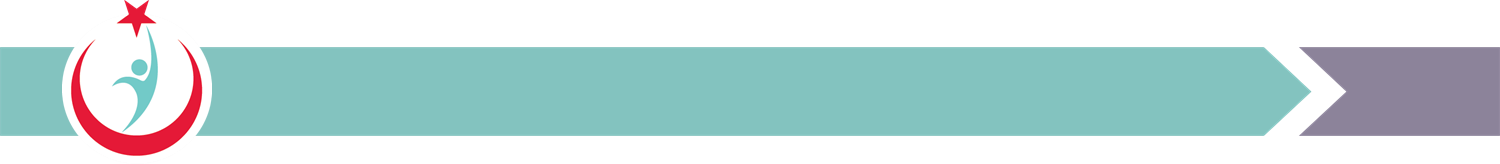 Strateji Geliştirme Başkanlığı
A.7. Teminatların Gelir Kaydedileceği Durumlar
Yüklenicinin iflas etmesi,
Ağır hastalık, tutukluluk veya özgürlüğü kısıtlayıcı bir cezaya mahkumiyeti nedeni ile yüklenicinin taahhüdünü yerine getirememesi,
Ortak girişimlerde pilot veya koordinatör ortağın; iflas, ağır hastalık, tutukluluk, özgürlüğü kısıtlayıcı bir cezaya mahkumiyet veya dağılma halleri nedeni ile taahhüdün yerine getirilememesi durumlarında kesin teminat ve ek kesin teminatlar iade edilmeyerek gelir kaydedilir.
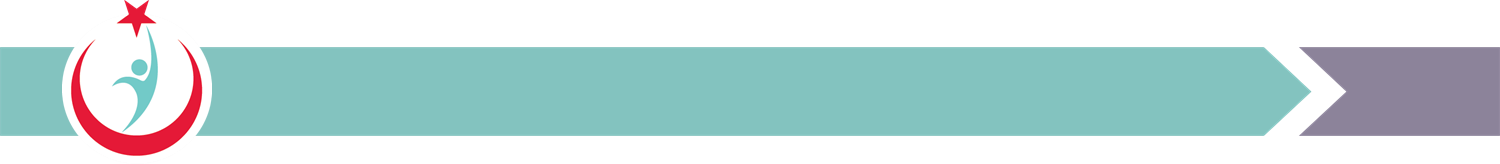 Strateji Geliştirme Başkanlığı
YASAKLAMAYI GEREKTİRİR DURUMLARIN İDARELERCE TESPİTİ VE BİLDİRİLMESİ 


Cumhuriyet Savcılığına Bildirim
Yasaklama Taleplerinin Bakanlığa Bildirimi
Yasaklama Taleplerinde Gönderilmesi Gereken Bilgi ve Belgeler
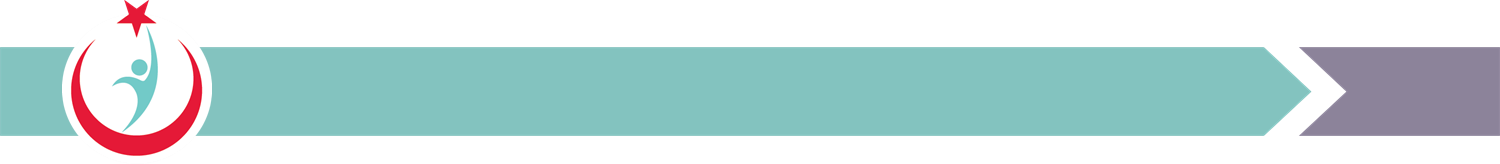 Strateji Geliştirme Başkanlığı
B.1. Cumhuriyet Savcılığına Bildirim
4734 sayılı Kanunun 59 uncu ve 4735 sayılı Kanunun 27 nci maddeleri gereğince, ihalelerde veya sözleşmenin uygulanması sırasında Türk Ceza Kanununa göre suç teşkil eden fiil veya davranışlarda bulunduğu tespit edilen gerçek veya tüzel kişiler ile o işteki ortak veya vekilleri hakkında ilgili Cumhuriyet Savcılıklarına sözleşmeyi imzalayan idare tarafından suç duyurusunda bulunulması gerekmektedir.
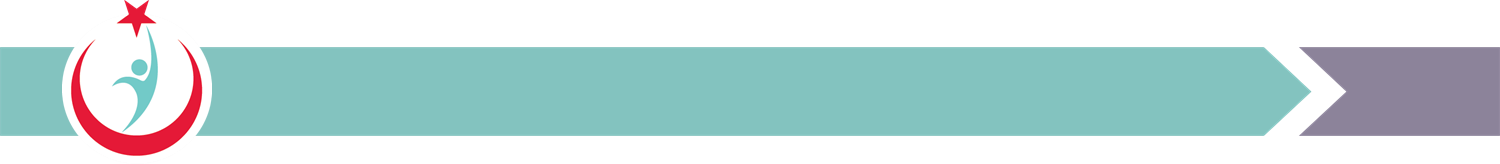 Strateji Geliştirme Başkanlığı
B.2. Yasaklama Taleplerinin Bakanlığımıza Bildirimi
4734 sayılı Kanunun 58 inci maddesi,
4735 sayılı Kanunun 26 ncı maddesi,
2886 sayılı Kanunun 84 üncü maddesinde; 
İhalelere katılmaktan yasaklama kararlarının, ihaleyi yapan idarelerin ilgili veya bağlı bulundukları Bakanlıklar tarafından verileceği, ayrıca idarelerin yasaklamayı gerektirir bir durumla karşılaştıkları takdirde gereğinin yapılması için bu durumu ilgili veya bağlı bulundukları Bakanlığa bildirmekle yükümlü oldukları belirtilmektedir.
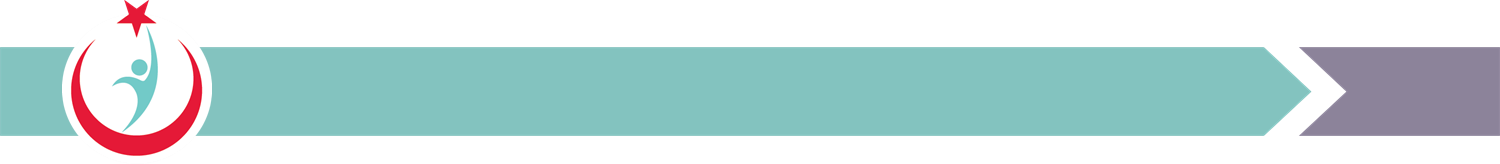 Strateji Geliştirme Başkanlığı
B.2. Yasaklama Taleplerinin Bakanlığımıza Bildirimi
Anılan hükümler doğrultusunda İl Sağlık Müdürlükleri ve sağlık tesislerince yasaklamayı gerektirir bir durum tespit edilmesi halinde;
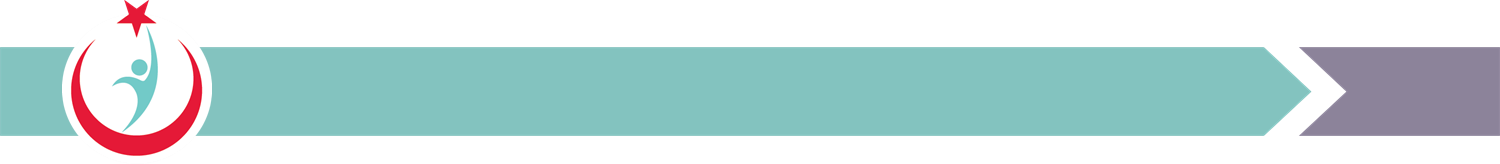 Strateji Geliştirme Başkanlığı
B.2. Yasaklama Taleplerinin Bakanlığımıza Bildirimi
a) İhalenin İl Sağlık Müdürlüğünce yapılması ve sözleşmeye bağlanması halinde Strateji Geliştirme Başkanlığına,
b) İhalenin bağlı sağlık tesisleri tarafından yapılması ve sözleşmeye bağlanması halinde Kamu Hastaneleri Genel Müdürlüğüne,
 	İl Sağlık Müdürlükleri tarafından bildirilecektir.
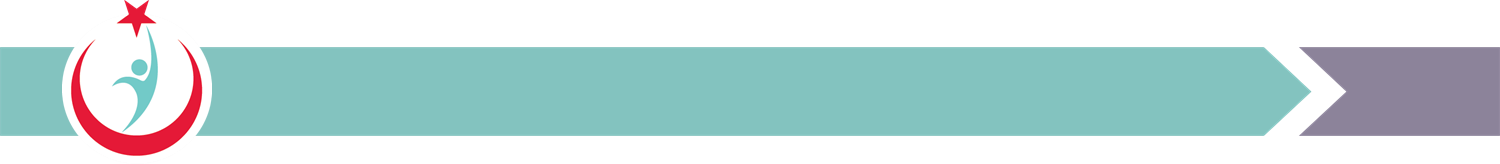 Strateji Geliştirme Başkanlığı
B.2. Yasaklama Taleplerinin Bakanlığımıza Bildirimi
Yasaklama bildirimlerinin Bakanlığımızca sağlıklı bir şekilde değerlendirilebilmesi için; 
Yasaklama bildirimine ilişkin üst yazılarda, idarece tespit edilen yasak fiil veya davranışın hangi yasak fiil veya davranış kapsamında değerlendirildiğinin net olarak belirtilmesi,
Yasaklamayı gerektirir durumun ayrıntısıyla ve kronolojik sıralamaya tabi tutularak gerekli belgelerle açıklanması gerekmektedir.
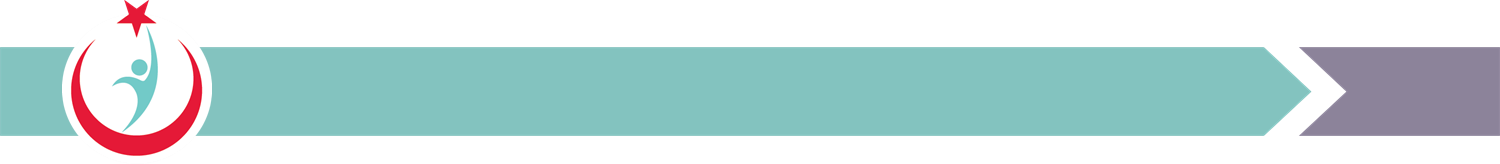 Strateji Geliştirme Başkanlığı
B.2. Yasaklama Taleplerinin Bakanlığımıza Bildirimi
SÜRE:
4734 sayılı Kanunun 58 inci ve 4735 sayılı Kanunun 26 ncı maddelerinde; ihalelere katılmaktan yasaklama kararlarının, yasaklamayı gerektiren fiil veya davranışın tespit edildiği tarihi izleyen en geç kırk beş gün içinde verileceği, verilen bu kararların Resmi Gazetede yayımlanmak üzere en geç on beş gün içinde gönderileceği ve yayımı tarihinde yürürlüğe gireceği belirtilmektedir.
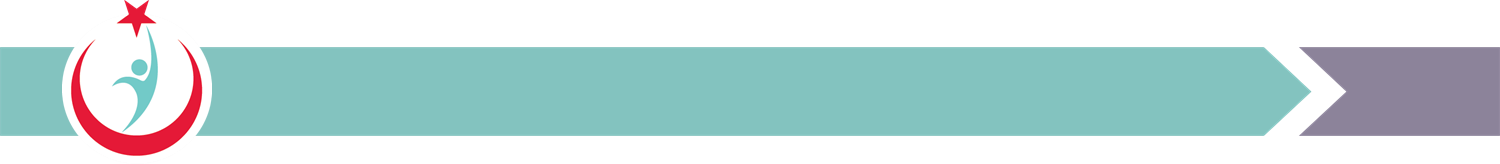 Strateji Geliştirme Başkanlığı
B.2. Yasaklama Taleplerinin Bakanlığımıza Bildirimi
Bu süre geçirildikten sonra yasaklama kararı verilmesi mümkün olmadığından, ihalelere katılmaktan yasaklamayı gerektirir bir durum tespit edildiği takdirde gereğinin yapılması için bu durumun ivedilikle İl Sağlık Müdürlüğünce Bakanlığımıza bildirilmesi zorunludur. 
Ayrıca 4734 ve 4735 sayılı Kanunlarda sayılan yasak fiil veya davranışlarda bulundukları tespit edilenler, yasaklama kararının yürürlüğe girdiği tarihe kadar aynı idare tarafından yapılacak ihalelere de iştirak ettirilmezler.
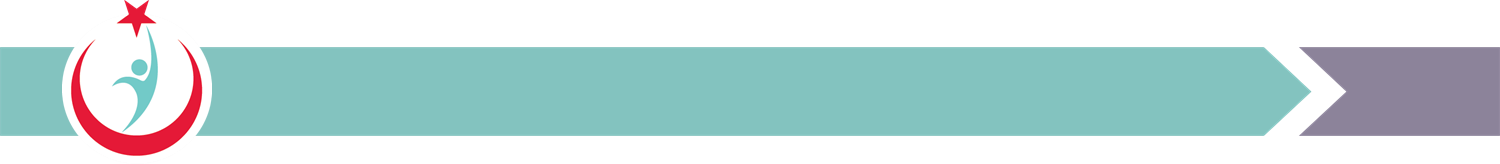 Strateji Geliştirme Başkanlığı
B.3. Yasaklama Taleplerinde Gönderilmesi Gereken Bilgi ve Belgeler
Bütün Yasaklama Bildirimlerinde Gönderilmesi Gereken Ortak Belgeler:
Kamu İhale Genel Tebliğ’i ekinde yer alan “İhalelere katılmaktan Yasaklama” formu.
İsteklinin/yüklenicinin mevzuatı gereği kayıtlı olduğu ticaret ve/veya sanayi odası veya ilgili meslek odası belgesi.
İsteklinin/yüklenicinin sermaye hisse oranlarını gösterir ticaret sicil gazetesi.
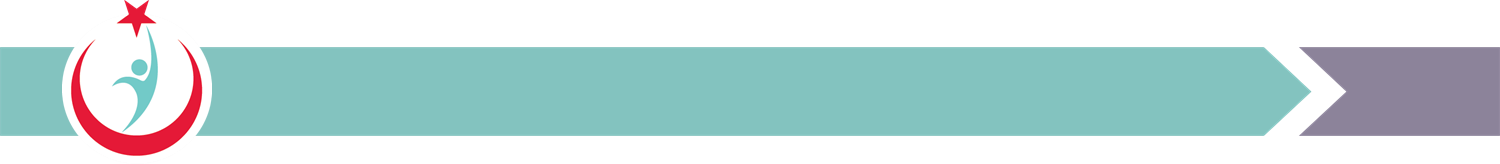 Strateji Geliştirme Başkanlığı
B.3. Yasaklama Taleplerinde Gönderilmesi Gereken Bilgi ve Belgeler
Eğer isteklinin/yüklenicinin sermayesinin yarısından fazlasına sahip ortağı varsa; tespit edilen ortaklar/ortaklıklarla ilgili tüm bilgi ve belgeler. (T.C. kimlik numarası, vergi kayıt numarası, mevzuatı gereği kayıtlı olduğu ticaret ve/veya sanayi odası veya ilgili meslek odası belgesi gibi)
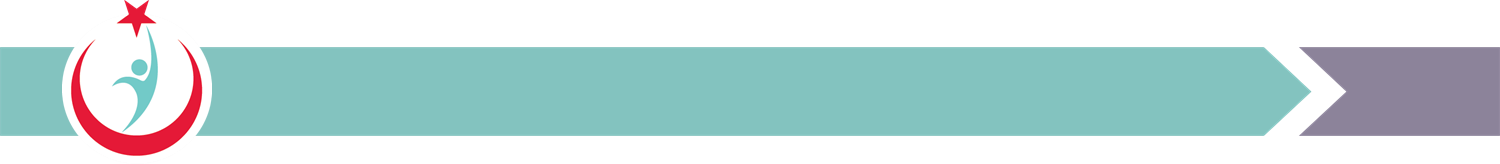 Strateji Geliştirme Başkanlığı
B.3. Yasaklama Taleplerinde Gönderilmesi Gereken Bilgi ve Belgeler
Teklif mektubu ile teklif mektubunu imzalayan kişinin teklif vermeye yetkili olduğunu gösteren imza beyannamesi veya imza sirküleri, vekaleten ihaleye katılma halinde, vekil adına düzenlenmiş ihaleye katılmaya ilişkin noter onaylı vekaletname ile vekilin noter tasdikli imza beyannamesi.
İstekli/yüklenici ortak girişim olması halinde iş ortaklığı beyannamesi.
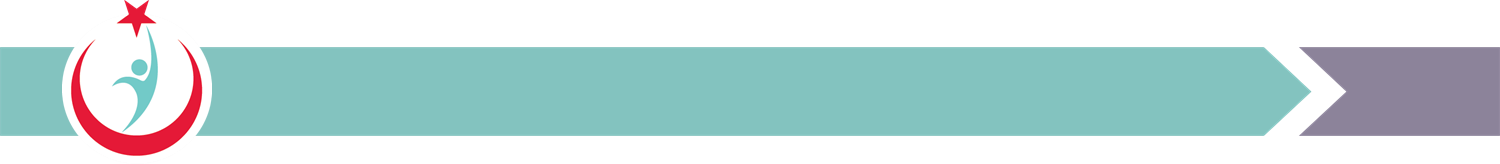 Strateji Geliştirme Başkanlığı
B.3. Yasaklama Taleplerinde Gönderilmesi Gereken Bilgi ve Belgeler
İhale komisyon kararı.
Geçici veya kesin teminatın gelir kaydedilmesinin gerektiği durumlarda, teminatın gelir kaydedilmesi için ilgili saymanlığa yazılan yazı.
Yasak fiil veya davranışın tespitine yönelik tüm bilgi ve belgeler.
İdari şartname
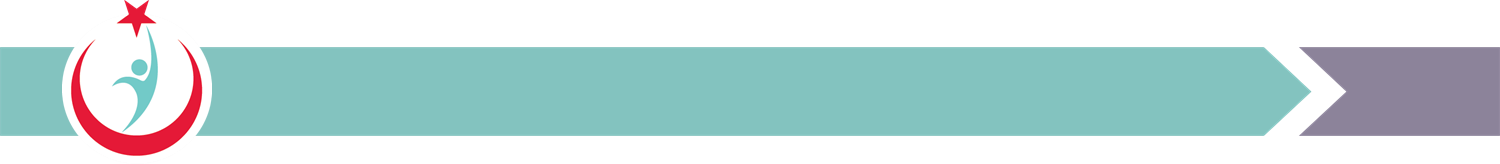 Strateji Geliştirme Başkanlığı
B.3. Yasaklama Taleplerinde Gönderilmesi Gereken Bilgi ve Belgeler
Sözleşme, münferit sözleşme veya çerçeve anlaşma imzalamaya gelmediği için yasaklama kararı bildirimlerinde (a) bendine ilave olarak;
Kesinleşen ihale kararı bildirim yazısı ve tebligatının yapıldığını gösterir belge.
Sözleşme yapmaya davet yazısı ve tebligatının yapıldığını gösterir belge.
İsteklinin yasal süre içerisinde sözleşme imzalamadığına dair tutulan tutanak.
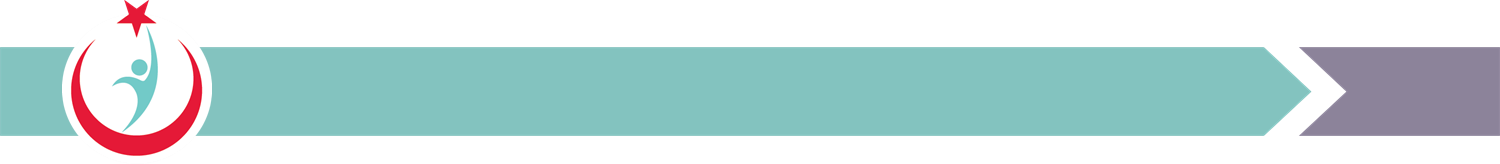 Strateji Geliştirme Başkanlığı
B.3. Yasaklama Taleplerinde Gönderilmesi Gereken Bilgi ve Belgeler
Münferit sözleşme ihalelerinde: 
Çerçeve İhale Komisyon Kararı.
Çerçeve anlaşma.
Münferit sözleşmeye teklif vermeye davet yazısı.
Münferit sözleşme ihalesi için verilen teklif mektubu. 
Münferit ihale komisyon kararı.
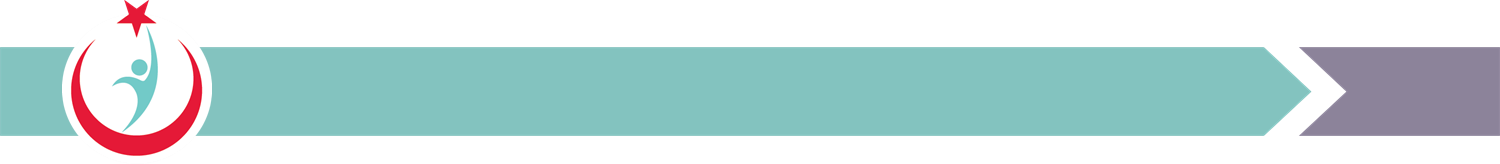 Strateji Geliştirme Başkanlığı
B.3. Yasaklama Taleplerinde Gönderilmesi Gereken Bilgi ve Belgeler
Taahhüdünü yerine getirmediği için ihalelere katılmaktan yasaklama kararı bildirimlerinde (a) bendinde sayılan belgelere ilave olarak;
Yüklenici ile imzalanan sözleşmenin tamamı.
Taahhüdünü şartname ve sözleşme hükümleri çerçevesinde yerine getirmediğine veya işi süresinde bitirmediğine dair belgeler.
En az on gün süreli ve nedenlerin açıkça belirtildiği ihtarname ve bu ihtarnamenin yükleniciye usulüne uygun olarak tebligatının yapıldığını gösterir bilgi ve belgeler.
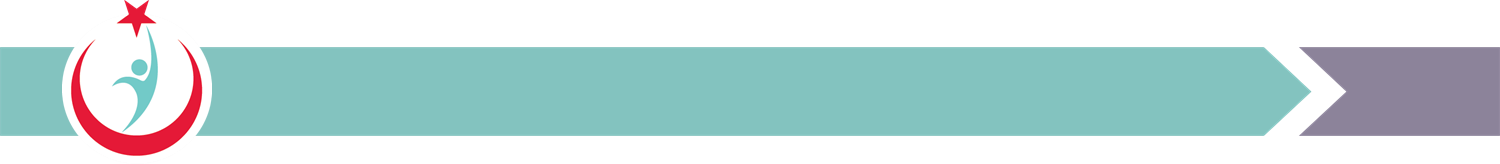 Strateji Geliştirme Başkanlığı
B.3. Yasaklama Taleplerinde Gönderilmesi Gereken Bilgi ve Belgeler
İhtarlı süre sonunda da taahhüdünü sözleşme hükümlerine göre yerine getirmediğinin tespitine dair belge.
Sözleşmenin fesih edildiğine ve bu durumun yükleniciye bildirildiğine dair belge
 Teknik şartname.
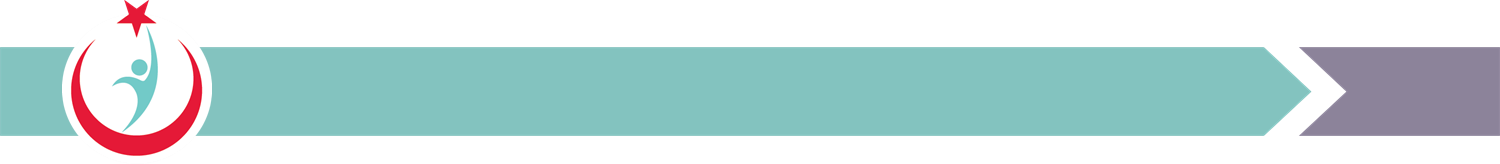 Strateji Geliştirme Başkanlığı
YASAKLAMAYI GEREKTİRİR DURUMLARIN TESPİTİNDE DİKKAT EDİLECEK HUSUSLAR

4734 Sayılı Kanun Kapsamında Tesis Edilen Yasaklama İşlemlerinde Dikkat Edilecek Hususlar
4735 Sayılı Kanun Kapsamında Tesis Edilen Yasaklama İşlemlerinde Dikkat Edilecek Hususlar
2886 Sayılı Kanun Kapsamında Tesis Edilen Yasaklama İşlemlerinde Dikkat Edilecek Hususlar
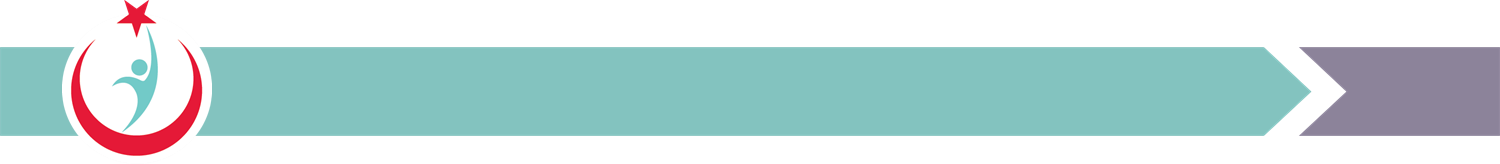 Strateji Geliştirme Başkanlığı
Türk Ceza Kanunu ile suç sayılan ve ağır cezai müeyyidelere dayanan bir hususta işlem tesisinin, her türlü şüpheden uzak, kesin ve kanıtlanabilir delillerin varlığını gerektirmesi sebebiyle idarelerce gerekli araştırmalar yapılarak yasak fiil veya davranış belgelendirilmelidir.
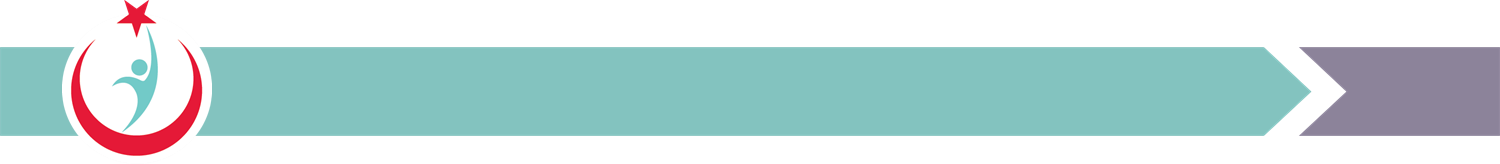 Strateji Geliştirme Başkanlığı
4734 SAYILI KANUN KAPSAMINDA TESİS EDİLEN YASAKLAMA İŞLEMLERİNDE DİKKAT EDİLECEK HUSUSALAR
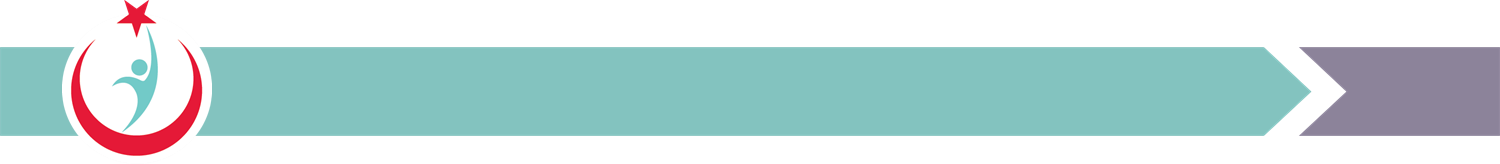 Strateji Geliştirme Başkanlığı
C.1. 4734 Sayılı Kanun Kapsamında Tesis Edilen Yasaklama İşlemlerinde Dikkat Edilecek Hususlar
Tebligat ile ilgili dikkat edilecek hususlar:
Bildirim ve tebligatların 4734 sayılı Kanunda ve ilgili uygulama yönetmeliklerinde belirtilen sürelere riayet edilerek, ve de anılan Kanunun 65 inci maddesinde belirtilen yöntemler ve hususlara dikkat edilerek usulüne uygun olarak yapılması gerektiği, (Elden tebliğ, iadeli taahhütlü mektup, elektronik ortam, faks) 
Kanun hükümleri haricinde yapılan tebligatların  geçersiz olacağı, (Normal posta yolu, kargo, APS vb.) 
İdareler tarafından aday, istekli ve istekli olabileceklere tebligatın öncelikli olarak EKAP üzerinden veya imza karşılığı elden yapılması gerektiği,
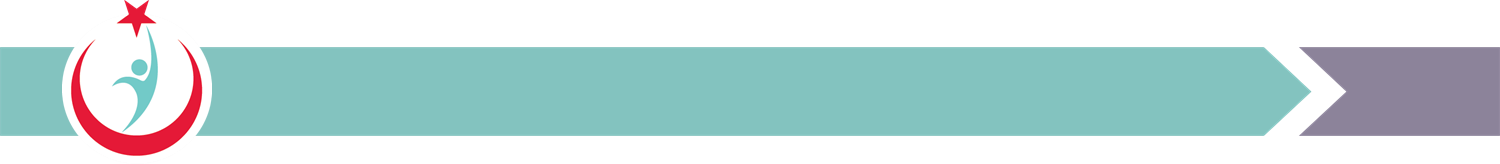 Strateji Geliştirme Başkanlığı
C.1. 4734 Sayılı Kanun Kapsamında Tesis Edilen Yasaklama İşlemlerinde Dikkat Edilecek Hususlar
EKAP üzerinden yapılan tebligatlarda bildirim tarihinin tebliğ tarihi sayılacağı ve Tebligatın aday, istekli ve istekli olabileceğe ait EKAP’ta yer alan bildirim kutusuna ulaştığı tarihin  bildirim tarihi olarak kabul edileceği,
Tebligatın haklı veya zorunlu nedenlerle belirtilen yöntemler kullanılarak   yapılamaması halinde Kanunun 65 inci maddesinin birinci fıkrasının (a) bendinde sayılan diğer yöntemlere başvurulması gerekeceği,
   İadeli taahhütlü mektupla yapılan tebligatlarda mektubun istekliye teslim                                                          edildiği tarihin tebliğ tarihi sayılacağı,
Tebligatların elden tebliğ edilmesi durumunda, elden tebliğ edilen kişinin yetkili olduğunun belgelendirilmesi gerektiği,
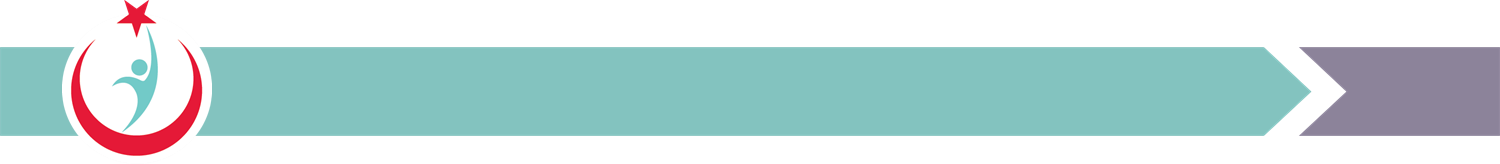 Strateji Geliştirme Başkanlığı
C.1. 4734 Sayılı Kanun Kapsamında Tesis Edilen Yasaklama İşlemlerinde Dikkat Edilecek Hususlar
İdarelerce, faksla (isteklinin kabul etmesi kaydıyla) tebligat yapılabileceği, 
Faksla yapılan bildirimlerde, bildirim tarihinin tebliğ tarihi sayılacağı,
Bildirimlerin aynı gün idare tarafından teyit edilmesinin zorunlu olduğu,
Aksi takdirde bildirim yapılmamış sayılacağı,
Teyit işleminin gerçekleşmiş kabul edilmesi için tebligatın aynı gün iadeli taahhütlü mektupla bildirime çıkarılmış olması gerektiği,
Bu yöntemlere göre tebligat yapılamaması halinde ise 7201 sayılı Tebligat Kanunu hükümlerine göre işlem gerçekleştirilmesi gerektiği unutulmamalıdır.
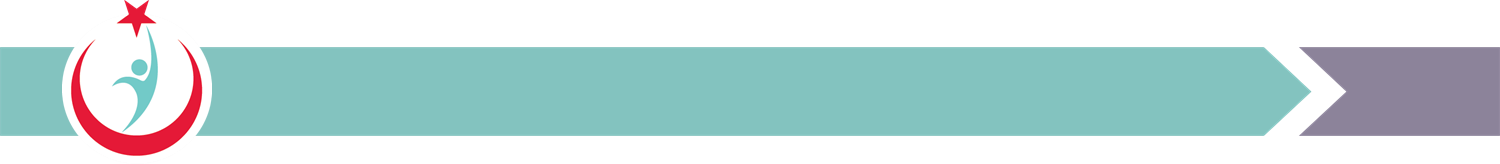 Strateji Geliştirme Başkanlığı
C.1. 4734 Sayılı Kanun Kapsamında Tesis Edilen Yasaklama İşlemlerinde Dikkat Edilecek Hususlar
Ayrıca Sözleşmeye ve çerçeve anlaşmaya davetlerde teklif geçerlilik süresinin dolup dolmadığının kontrol edilmesi, 
Teklif geçerlilik süresinin  dolması halinde idarenin uzatma talebinin istekli tarafından kabul edilip edilmediği,
İstekli tarafından teklif geçerlilik süresinin uzatılmaması halinde istekli hakkında yasaklama teklif edilemeyeceği ve isteklinin teminatının gelir kaydedilemeyeceği hususlarına dikkat edilmesi gerekmektedir.
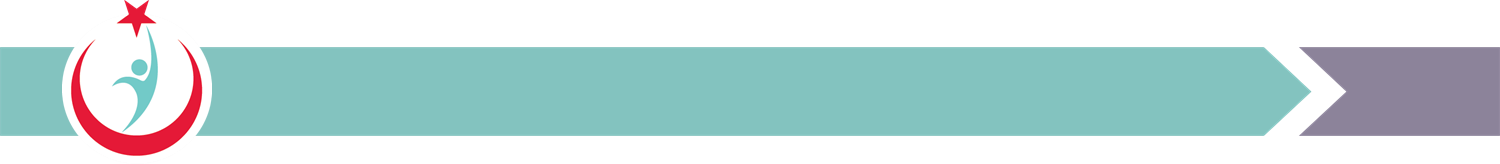 Strateji Geliştirme Başkanlığı
C.1. 4734 Sayılı Kanun Kapsamında Tesis Edilen Yasaklama İşlemlerinde Dikkat Edilecek Hususlar
Sözleşme İmzalama esnasında Sunulması Gereken Belgeler ile ilgili Dikkat Edilecek Hususlar:
İhale üzerinde kalan ve sözleşmeye davet edilen isteklinin, 4734 sayılı Kanunun 10 uncu maddesinin dördüncü fıkrasının (a), (b), (c), (d), (e) ve (g) bentlerinde sayılan durumlarda olmadığını tevsik eden belgelerin, isteklinin ihale tarihindeki durumlarını gösterecek şekilde düzenlenmiş olması gerekmektedir.
(Kamu İhale Genel Tebliği – Madde 17.6.2.1.)
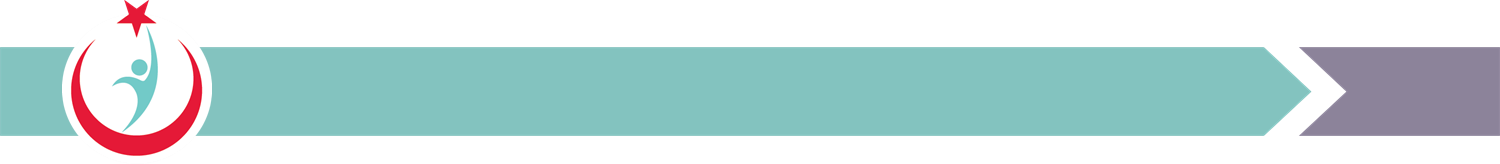 Strateji Geliştirme Başkanlığı
C.1. 4734 Sayılı Kanun Kapsamında Tesis Edilen Yasaklama İşlemlerinde Dikkat Edilecek Hususlar
Sözleşme imzalamaya davet edilen istekli tarafından taahhüt edilen hususlara ilişkin belgelerin (taahhüt edilen duruma aykırı bir durumu gösterir belgelerin de) sözleşme imzalama süresi (sözleşmeye davet yazısının tebliğini izleyen  10 (on) gün) içinde idareye sunulmaması halinde ise: 
İsteklinin usulüne göre sözleşme yapmayanlar kapsamında değerlendirilmesi ve hakkında yasaklama işlemi tesis edilmesi gerekmektedir.
(Kamu İhale Genel Tebliği – Madde 17.6.4.)
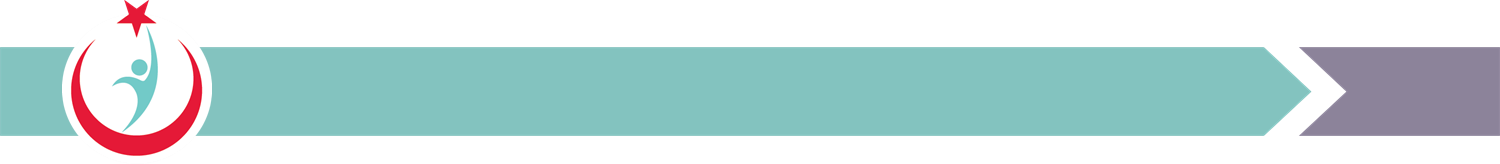 Strateji Geliştirme Başkanlığı
C.1. 4734 Sayılı Kanun Kapsamında Tesis Edilen Yasaklama İşlemlerinde Dikkat Edilecek Hususlar
İstekli tarafından taahhüt edilen hususlara ilişkin belgelerin süresi içerisinde idareye sunulmasından sonra idare tarafından yapılan incelemede taahhüt edilen duruma aykırı hususlarının bulunduğunun anlaşılması (sosyal güvenlik prim veya vergi borcu bulunması gibi) halinde:
Bu durumda olan isteklilerin ihale dışı bırakılarak geçici teminatlarının gelir kaydedilmesi, ancak haklarında yasaklama kararı verilmemesi gerekmektedir.
(Kamu İhale Genel Tebliği – Madde 17.6.4.)
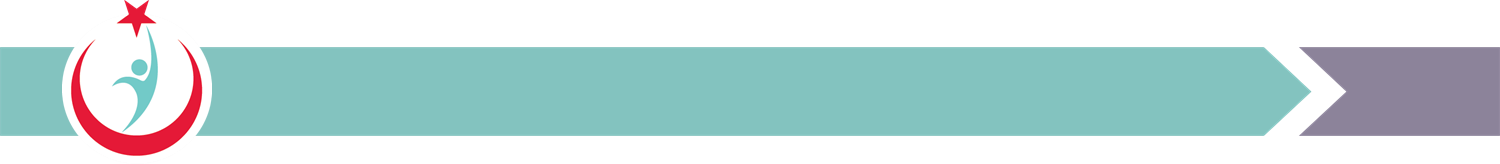 Strateji Geliştirme Başkanlığı
4735 SAYILI KANUN KAPSAMINDA TESİS EDİLEN YASAKLAMA İŞLEMLERİNDE DİKKAT EDİLECEK HUSUSALAR
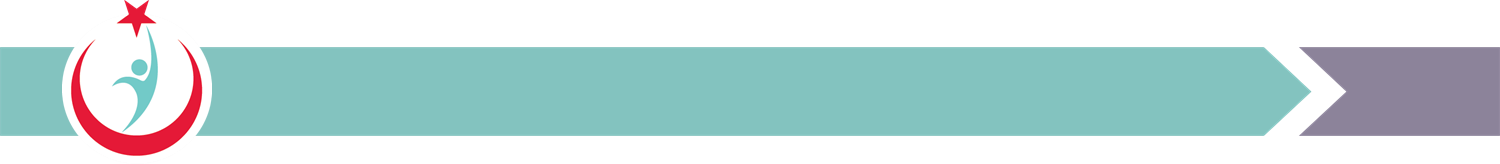 Strateji Geliştirme Başkanlığı
C.2. 4735 Sayılı Kanun Kapsamında Tesis Edilen Yasaklama İşlemlerinde Dikkat Edilecek Hususlar
UYARI:
Sözleşme imzalandıktan sonra tesis edilecek tüm iş ve işlemlerin (sipariş yazısı, ihtarname vb.)  sözleşmeyi yapan idare tarafından düzenlenmesi gerekmektedir.
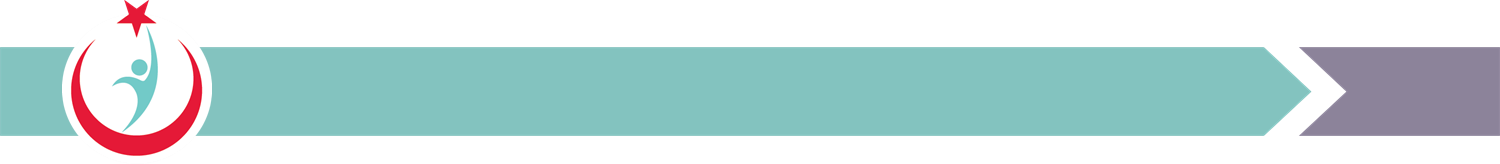 Strateji Geliştirme Başkanlığı
C.2. 4735 Sayılı Kanun Kapsamında Tesis Edilen Yasaklama İşlemlerinde Dikkat Edilecek Hususlar
4735 sayılı Kanunun 22 nci maddesinde: 
19 uncu maddeye göre yüklenicinin fesih talebinin idareye intikali, 20 nci maddenin (a) bendine göre belirlenen sürenin bitimi, 20 nci maddenin (b) bendi ile 21 inci maddeye göre ise tespit tarihi itibariyle sözleşmenin feshedilmiş sayılacağı,
Bu tarihleri izleyen yedi gün içinde idare tarafından fesih kararı alınması gerekeceği,
Fesih kararının (karar tarihini izleyen) beş gün içinde yükleniciye bildirilmesi gerektiği,
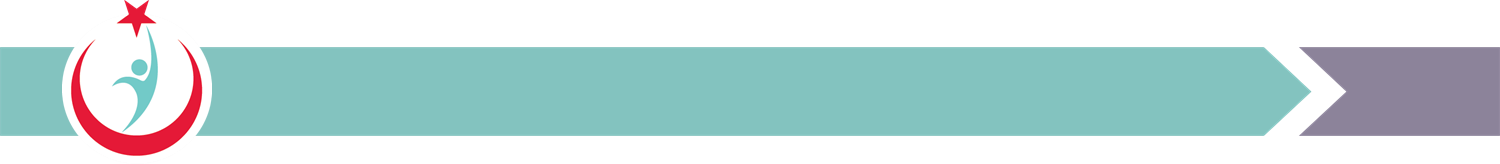 Strateji Geliştirme Başkanlığı
C.2. 4735 Sayılı Kanun Kapsamında Tesis Edilen Yasaklama İşlemlerinde Dikkat Edilecek Hususlar
19, 20 ve 21 inci maddelere göre sözleşmenin feshedilmesi halinde
Kesin teminat ve varsa ek kesin teminatların alındığı tarihten gelir kaydedileceği tarihe güncellenmesi gerektiği,
Yükleniciler hakkında 26 ncı madde hükümlerine göre işlem yapılacağı belirtilmiştir.
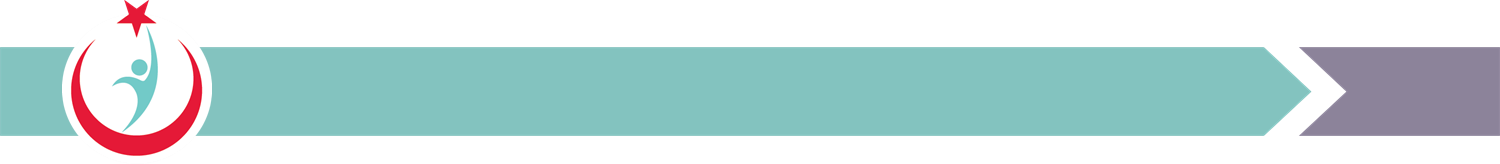 Strateji Geliştirme Başkanlığı
C.2. 4735 Sayılı Kanun Kapsamında Tesis Edilen Yasaklama İşlemlerinde Dikkat Edilecek Hususlar
Tüm bu hükümlerden de anlaşılacağı üzere; idarelerce devam eden sözleşmeler kapsamında yasaklamayı gerektirir bir durumla karşılaşıldığında;
Öncelikle Sözleşme feshedilecek,
Yüklenicinin kesin teminatının gelir kaydedilmesi için Muhasebe Birimine bildirimde bulunulacak,
Daha sonra yüklenici hakkında ihalelere katılmaktan yasaklama kararı verilmesi için Bakanlığımıza talepte bulunulacak.
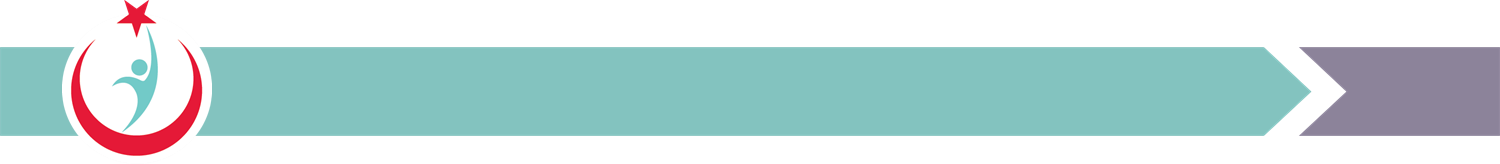 Strateji Geliştirme Başkanlığı
C.2. 4735 Sayılı Kanun Kapsamında Tesis Edilen Yasaklama İşlemlerinde Dikkat Edilecek Hususlar
Sözleşme imzalandıktan sonra taahhüdünü ihale dokümanı ve sözleşme hükümlerine uygun olarak yerine getirmeyen yükleniciler ile ilgili yasaklama işlemlerinde dikkat edilecek hususlar:
	 4735 sayılı Kanunun 25 inci maddesinin (f) bendi kapsamında yapılacak olan ihalelere katılmaktan yasaklama kararı işlemlerinde;
Anılan Kanunun 20 nci maddesinin (a) bendi hükümlerine göre en az 10 (on) gün süreli nedenleri açıkça belirtilen ihtarnamenin gönderilmesinin zorunluluk olduğu,
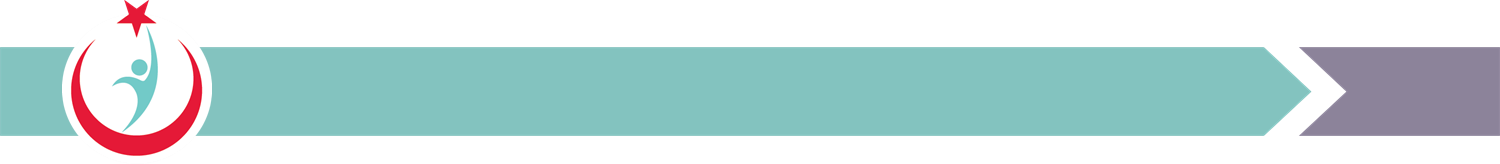 Strateji Geliştirme Başkanlığı
C.2. 4735 Sayılı Kanun Kapsamında Tesis Edilen Yasaklama İşlemlerinde Dikkat Edilecek Hususlar
25 inci maddenin (f) bendi haricindeki diğer bentleri kapsamında talep edilecek yasaklama işlemlerinde ise;
Kanunun 20 nci maddesinin (b) bendi hükümlerine göre, ayrıca protesto çekmeye gerek kalmaksızın kesin teminat ve varsa ek kesin teminatlarının gelir kaydedilebileceği ve yüklenicinin sözleşmesinin feshedilerek hesabının genel hükümlere göre tasfiye edilmesi gerektiği hususlarına dikkat edilmesi gerekmektedir.
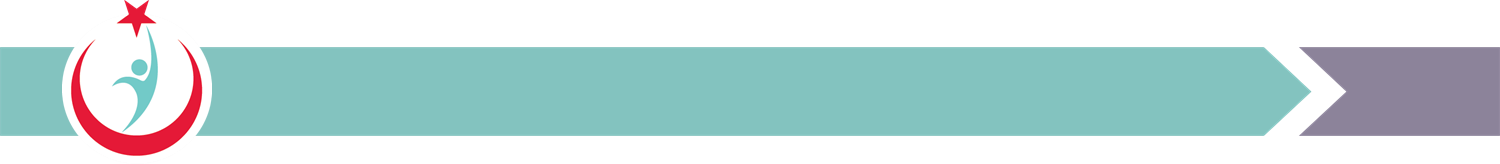 Strateji Geliştirme Başkanlığı
C.2. 4735 Sayılı Kanun Kapsamında Tesis Edilen Yasaklama İşlemlerinde Dikkat Edilecek Hususlar
25 inci maddesinin (f) bendi kapsamında yapılacak olan ihalelere katılmaktan yasaklama kararı işlemlerinde idarelerimizce :
İhale dokümanında ve sözleşme hükümlerinde idarenin siparişi üzerine mal teslim edileceği belirtilmesine rağmen gerekli siparişler verilmeden, 
Muayene ve kabul işlemleri ilgili yönetmelik hükümlerine uygun olarak yapılmadan, 
Yüklenicinin taahhüdünü şartname ve sözleşme hükümlerine göre yerine getirmediğine dair herhangi bir tutanak, rapor vb. belgeler düzenlenmeden,
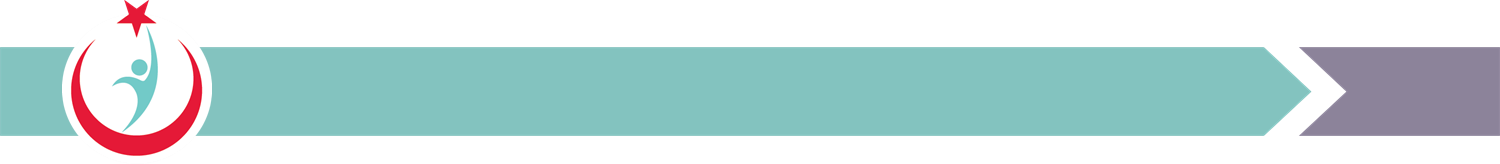 Strateji Geliştirme Başkanlığı
C.2. 4735 Sayılı Kanun Kapsamında Tesis Edilen Yasaklama İşlemlerinde Dikkat Edilecek Hususlar
Yüklenicinin taahhüdünü ihale dokümanı ve sözleşme hükümlerine uygun olarak yerine getirmemesi veya işi süresinde bitirmemesi üzerine gönderilmesi gereken ihtarname;
 Hiç gönderilmeden yada tebligatının yapılıp yapılmadığına bakılmaksızın (yedi + on gün sayılarak) ihtar süresinin bitimi belirlenerek,  
Tebligat tarihinden itibaren ihtarnamede belirtilen (en az 10 (on) gün)  süre kadar beklenmeden yüklenicilerin sözleşmeleri feshedilmekte ve yüklenici yasaklama kararı verilmesi için Kurumumuza bildirimde bulunulmaktadır.
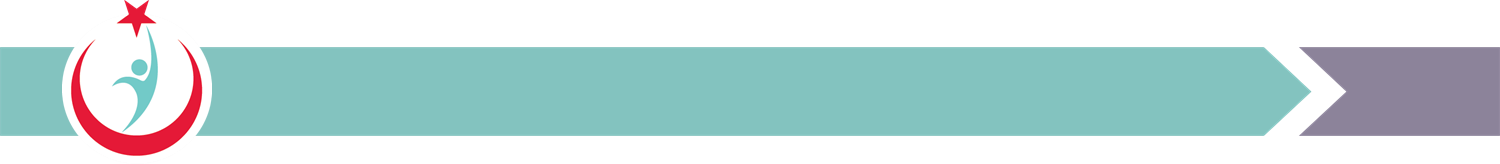 Strateji Geliştirme Başkanlığı
C.2. 4735 Sayılı Kanun Kapsamında Tesis Edilen Yasaklama İşlemlerinde Dikkat Edilecek Hususlar
İdarelerimizin  hukuki yaptırımlarla karşılaşmamaları için 4735 sayılı Kanunun 20 nci maddesinin (a) fıkrası gereğince sözleşmenin feshedilebilmesi için:
Yükleniciye en az 10 (on) gün süreli nedenleri açıkça belirtilen ihtarnamenin gönderilmesinin zorunluluk olduğu,
İhtarlı Sürenin ihtarnamenin yükleniciye tebliğinden itibaren başlayacağı,
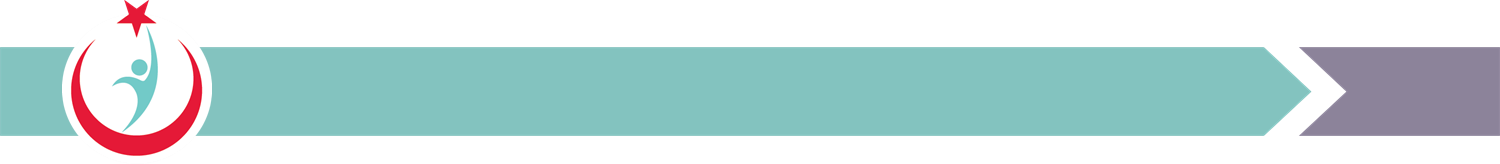 Strateji Geliştirme Başkanlığı
C.2. 4735 Sayılı Kanun Kapsamında Tesis Edilen Yasaklama İşlemlerinde Dikkat Edilecek Hususlar
İhtarnamenin tebligat kanunu hükümleri çerçevesinde yüklenicinin sözleşmede belirtmiş olduğu bilinen en son adresine (sözleşmeden sonra yüklenici tarafından idareye adres değişikliği beyanında bulunulmuş ise beyan edilen yeni adrese) usulüne uygun olarak gönderilmesi,
Yükleniciye verilen ihtarlı süre bittikten sonra sözleşmenin feshedilmesi gerektiği hususlarına dikkat edilmesi gerekmektedir.
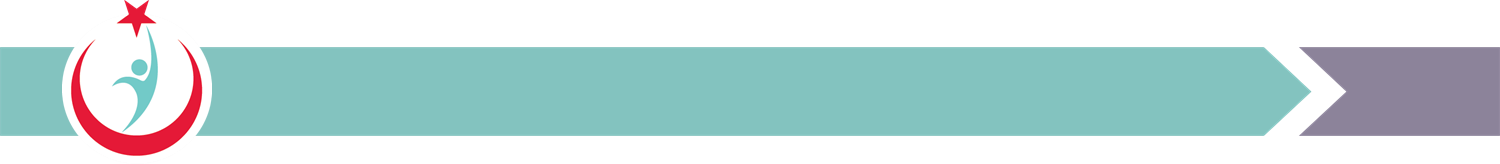 Strateji Geliştirme Başkanlığı
C.2. 4735 Sayılı Kanun Kapsamında Tesis Edilen Yasaklama İşlemlerinde Dikkat Edilecek Hususlar
Yüklenicinin işçilerine karşı olan yükümlülüklerini yerine getirmemesi hali, 4735 sayılı Kanunun 20 inci maddesi kapsamında sözleşmenin feshi sebebi olarak kabul edilmeyeceği gibi 25 inci maddesi kapsamında yasak fiil ve davranış olarak da kabul edilmeyecektir.
 Ancak, yüklenicinin işçilerine karşı olan yükümlülüğünü yerine getirmemesi nedeniyle, sözleşme konusu taahhüdün ihale dokümanı ve sözleşme hükümleri doğrultusunda yerine getirilmemesi veya işin süresi içerisinde bitirilmemesi durumlarında sözleşmede ve Kanunda belirtilen cezai hükümler uygulanabilecektir.
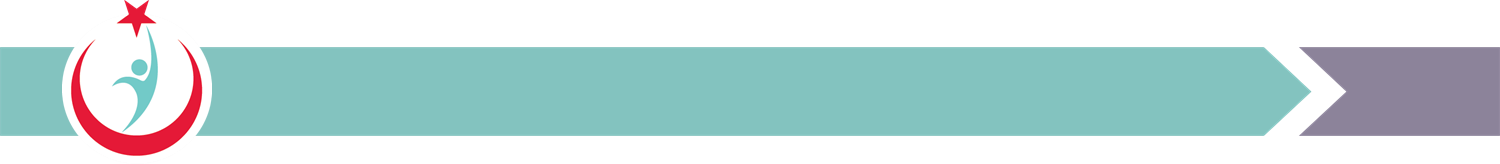 Strateji Geliştirme Başkanlığı
C.2. 4735 Sayılı Kanun Kapsamında Tesis Edilen Yasaklama İşlemlerinde Dikkat Edilecek Hususlar
Personel çalıştırılmasına bağlı hizmet alımlarında; sözleşmenin yasak fiil ve davranış sebebiyle feshi halinde gelir kaydedilen kesin teminattan işçi ücretleri ödenemeyecektir.
 Ancak sözleşme süresi bitmiş ve işçi ücretlerinin ödenmediğinin kesin olarak tespit edilmesi halinde ödenmeyen miktar belirlenerek, öncelikle yüklenicinin hak edişinden daha sonrada teminatından bu ücretlerin ödenmesi gerekmektedir.
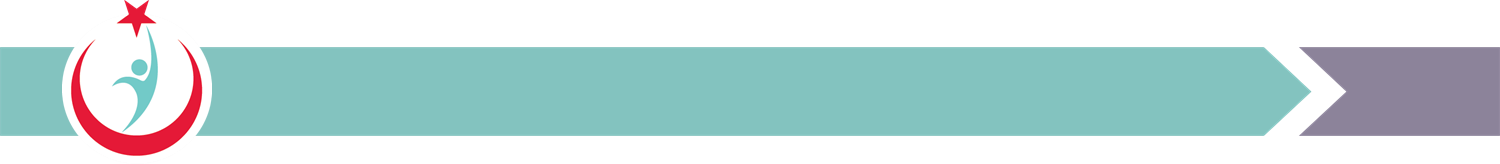 Strateji Geliştirme Başkanlığı
C.2. 4735 Sayılı Kanun Kapsamında Tesis Edilen Yasaklama İşlemlerinde Dikkat Edilecek Hususlar
Muayene İşlemleri İle İlgili Dikkat Edilecek Hususlar:
… son teslim tarihinden önce teslim edilen malın sözleşme ve eklerine uygun olmadığının tespit edilmesi durumunda, yüklenici sözleşmede öngörülen teslim süresi içinde malını alıp yenisini getirmekte veya itiraz muayenesi istemekte serbesttir. 
İdare, son teslim tarihinden önce teslim edilen malın sözleşme ve eklerine uygun olmaması halinde teslim süresi içerisinde yüklenici tarafından sözleşme ve eklerine uygun mal teslim edebilme sayısını sözleşmenin ilgili maddesinde düzenler.
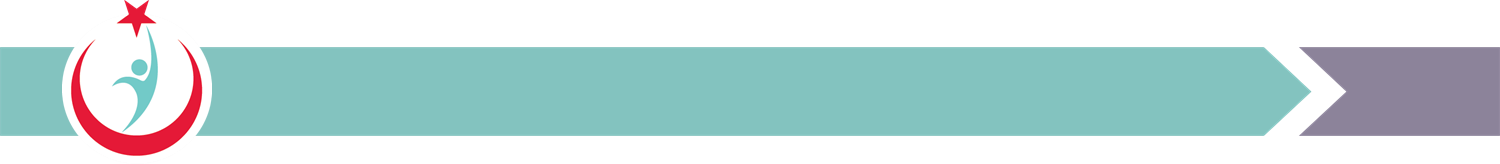 Strateji Geliştirme Başkanlığı
C.2. 4735 Sayılı Kanun Kapsamında Tesis Edilen Yasaklama İşlemlerinde Dikkat Edilecek Hususlar
Ancak verilen süre içerisinde yeni mal tesliminin yapılmaması veya teslim edilen malın sözleşme ve eklerine uygun olmaması halinde, ihtar çekilir. 
    (Mal Alımlarına Ait Tip Sözleşme – Mal Alımları Denetim Muayene ve Kabul İşlemlerine Dair Yönetmelik )
İhtarda belirtilen sürenin bitmesine rağmen aynı durumun devam etmesi halinde, ayrıca protesto çekmeye gerek kalmaksızın kesin teminat ve varsa ek kesin teminatlar gelir kaydedilir ve sözleşme feshedilerek, alım konusu iş genel hükümlere göre tasfiye edilir.
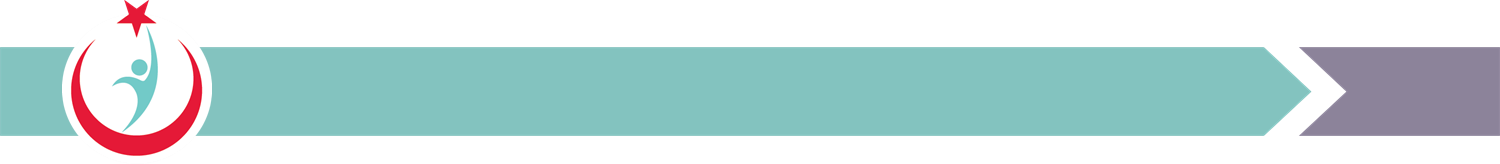 Strateji Geliştirme Başkanlığı
C.2. 4735 Sayılı Kanun Kapsamında Tesis Edilen Yasaklama İşlemlerinde Dikkat Edilecek Hususlar
İşin süresi dolmuşsa ihale dokümanında belirtilen ihtarlı süre verilerek bu süre içinde bir defa olmak üzere getirilecek mallar teslim alınarak muayeneleri yapılır.
Uygun çıkmayan mallar yerine yeniden getirilen malların muayene sonucunun da olumsuz çıkması durumunda yüklenici idarenin deposundaki malın tamamını ihale dokümanında belirtilen süre içerisinde geri almak zorundadır. 
(Mal Alımlarına Ait Tip Sözleşme – Mal Alımları Denetim Muayene ve Kabul İşlemlerine Dair Yönetmelik)
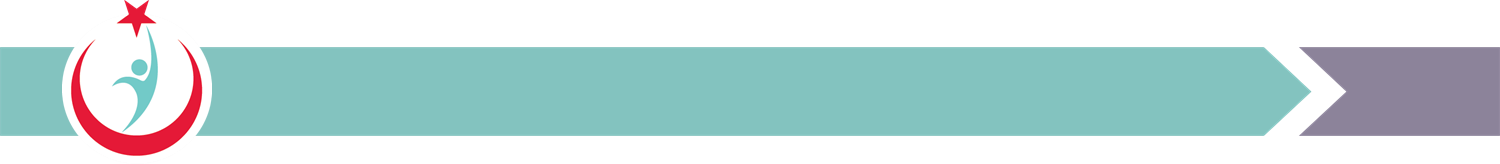 Strateji Geliştirme Başkanlığı
2886 SAYILI KANUN KAPSAMINDA TESİS EDİLEN YASAKLAMA İŞLEMLERİNDE DİKKAT EDİLECEK HUSUSALAR
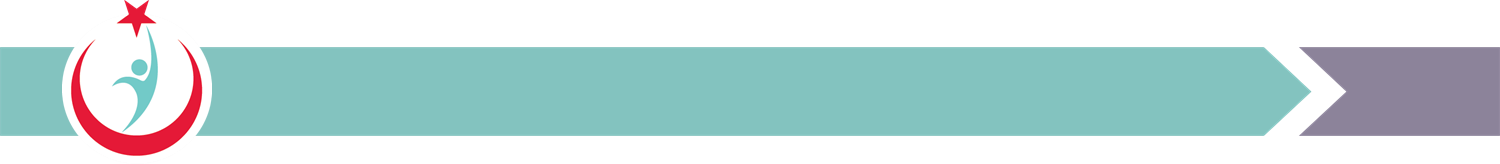 Strateji Geliştirme Başkanlığı
C.3. 2886 Sayılı Kanun Kapsamında Tesis Edilen Yasaklama İşlemlerinde Dikkat Edilecek Hususlar
Kanunun 57 nci maddesi gereğince ihale uhdesinde kalan firmaya gönderilen ihale kararında (sözleşmeye davet yazısı niteliğinde olduğundan) “ 15 (onbeş) gün ” süre verilmesi ve firmaya ayrıca bir sözleşmeye davet yazısı gönderilmemesi gerektiği,
Anılan Kanun kapsamında yapılan sözleşmelerde taahhüdünü yerine getirmeyen yükleniciye Kanunun 62 nci maddesi gereğince, en az 10 (on) gün süreli ihtarname gönderilmesi gerektiği,
Yapılan işlemlerde 4734 sayılı Kanun ile ilgili Standart formların kullanılmaması gerektiği,
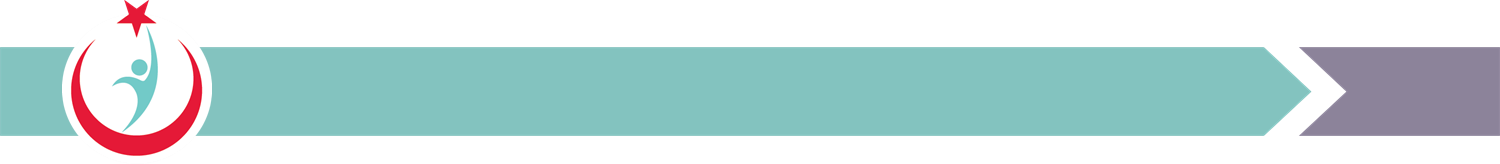 Strateji Geliştirme Başkanlığı
C.3. 2886 Sayılı Kanun Kapsamında Tesis Edilen Yasaklama İşlemlerinde Dikkat Edilecek Hususlar
İhtarlı sürenin bitiminde aynı durumun devam etmesi halinde:  
 Sözleşmenin feshedilmesi,
 Kesin teminatın gelir kaydedilmesi,
 Yüklenici hakkında yasaklama talebinde bulunulması gerektiği hususlarına dikkat edilmesi gerekmektedir.
Haklarında yasaklama işlemi yapılanların sermayesinin çoğunluğuna sahip bulunduğu tespit edilen tüzel kişilere de aynı müeyyide uygulanır.
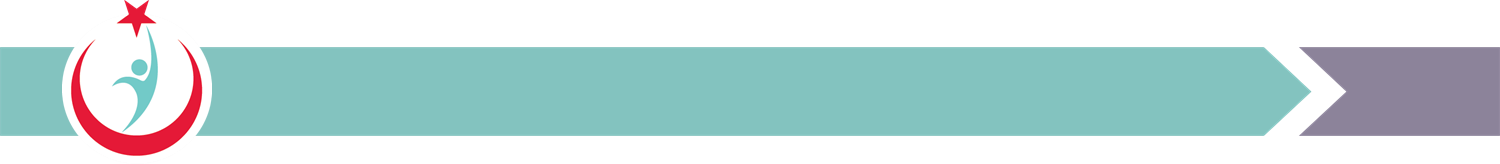 Strateji Geliştirme Başkanlığı
TEŞEKKÜRLER…